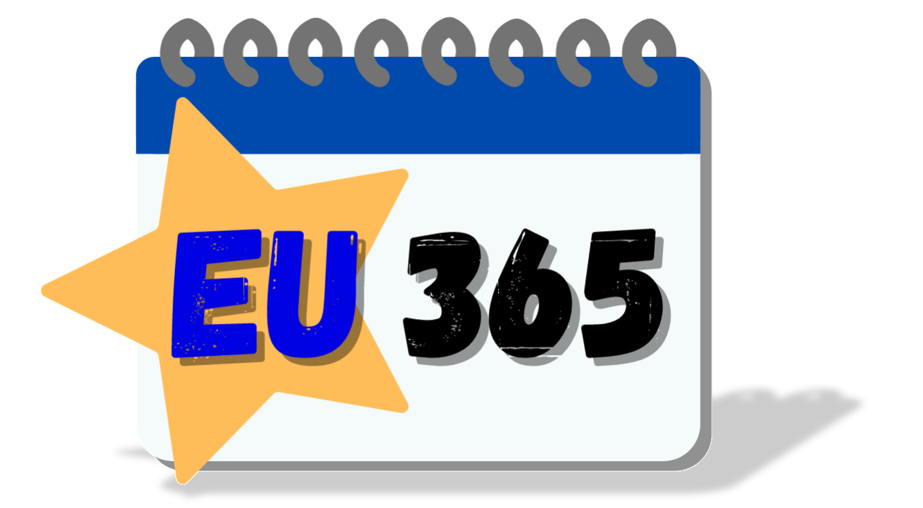 EU VALUES AND PARTICIPATION IN DEMOCRATIC LIFE
2023
2023
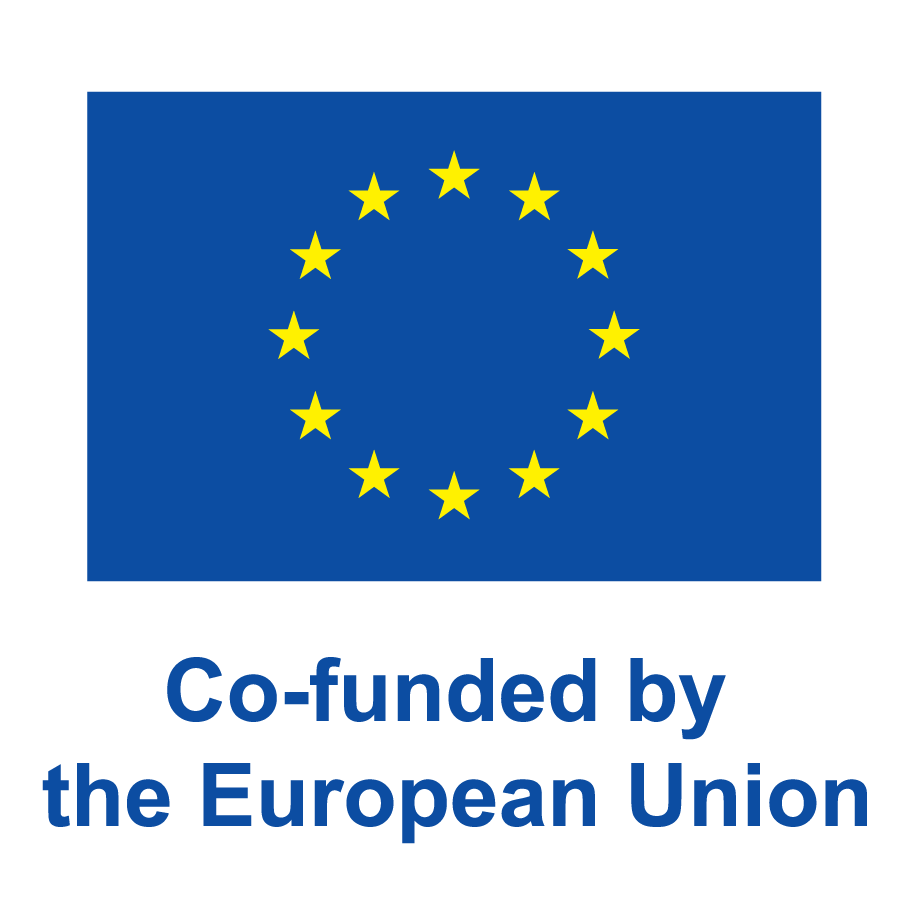 The European Commission's support for the production of this publication does not constitute an endorsement of the contents, which reflect the views only of the authors, and the Commission cannot be held responsible for any use which may be made of the information contained therein.
Agreement Number: 2021-1-AT01-KA210-VET-000034603
www.eu365.eu
Democracy has the power to quickly spread, but its erosion can happen just as fast. Democracy is freedom. We need to stand up for it.
Ursula von der Leyen
2021
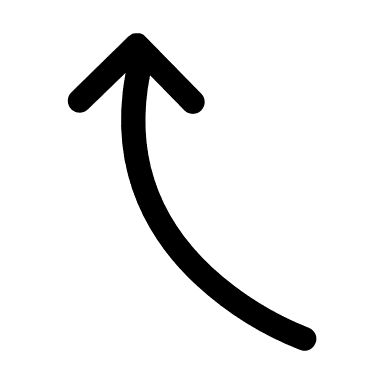 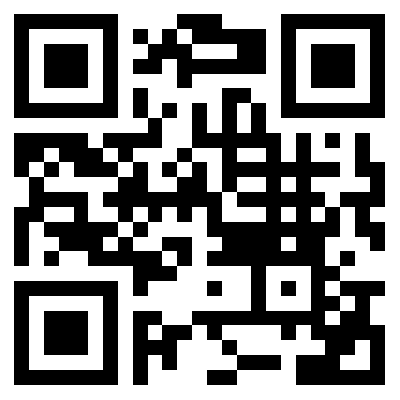 January
2023
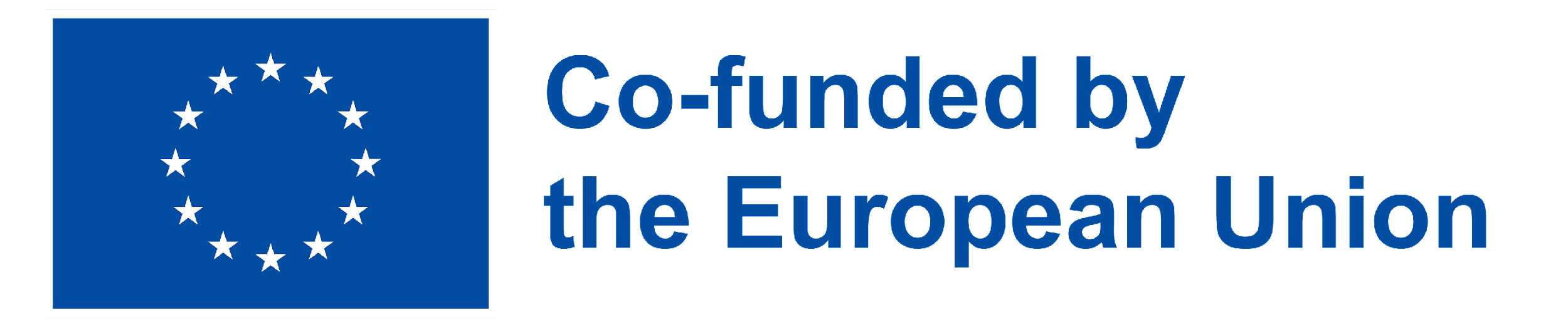 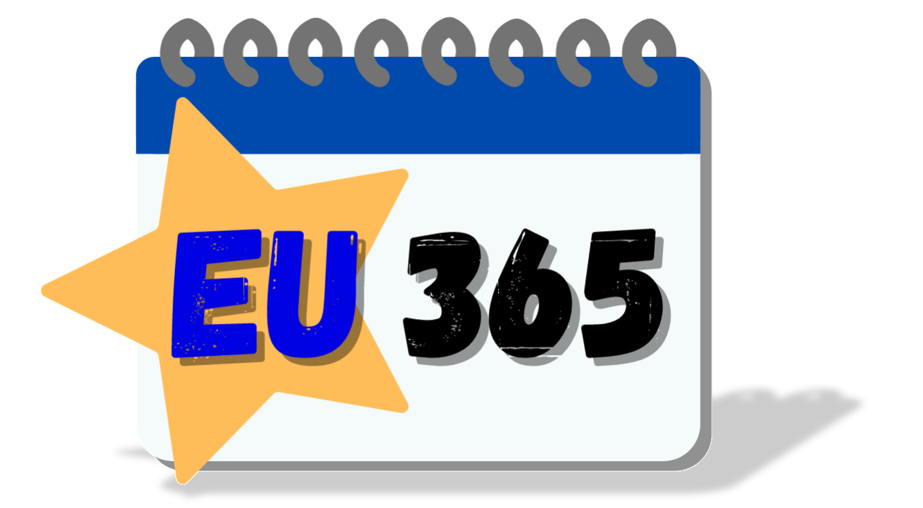 www.eu365.eu
The EU Charter of
 Fundamental Rights ensures the freedom of movement and gives citizens the right to move and reside freely within the Union.
European Commission
2012 
[adapted]
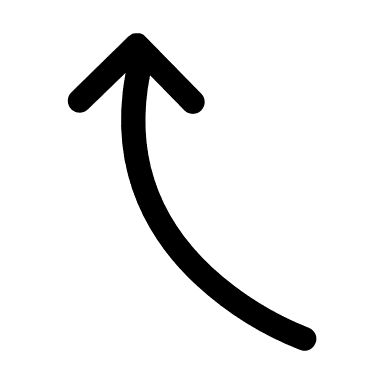 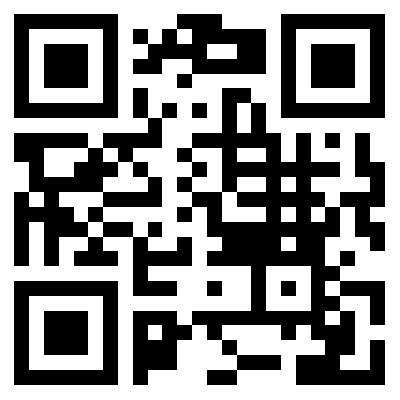 February
2023
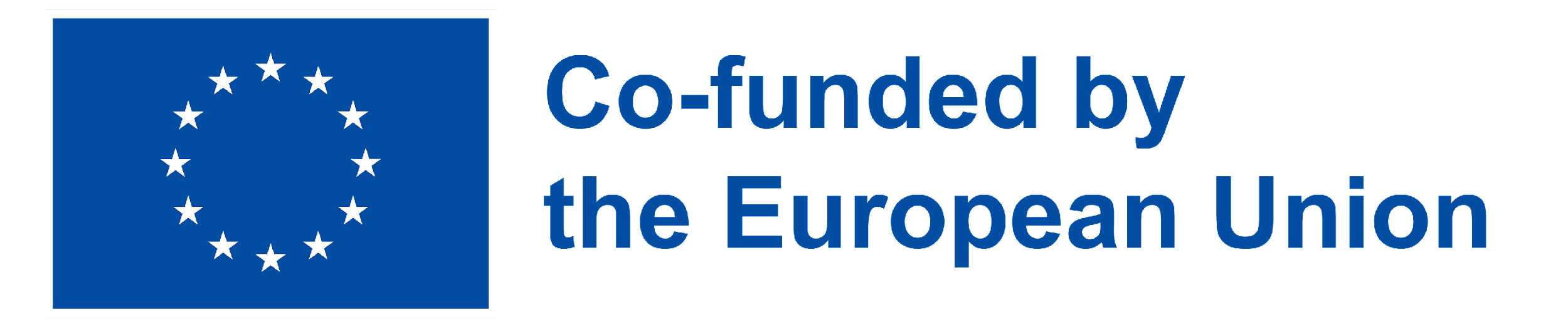 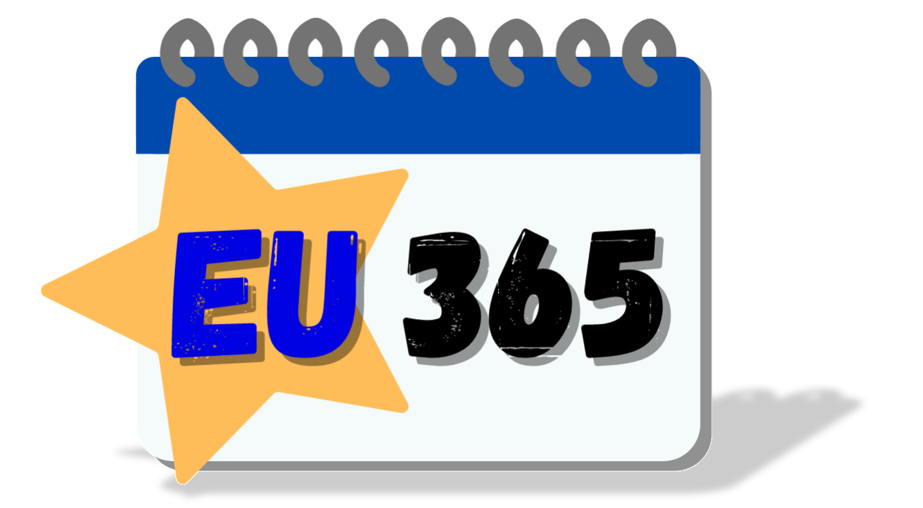 www.eu365.eu
The EU Charter of 
Fundamental Rights
 protects individual freedoms 
such as respect for private life,
 freedom of thought, religion, assembly, expression and information.
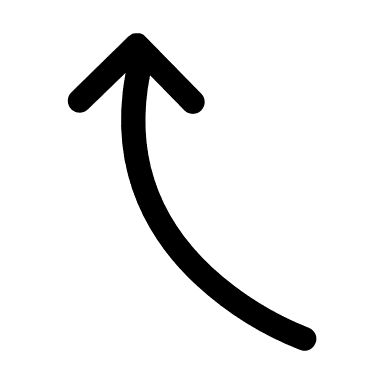 European Commission
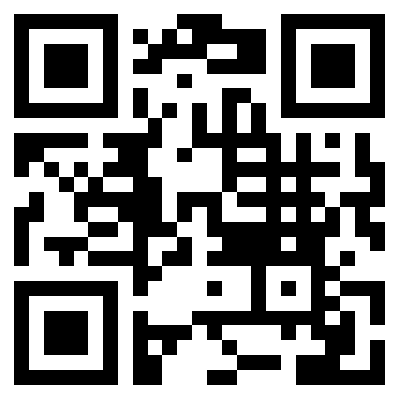 March
2023
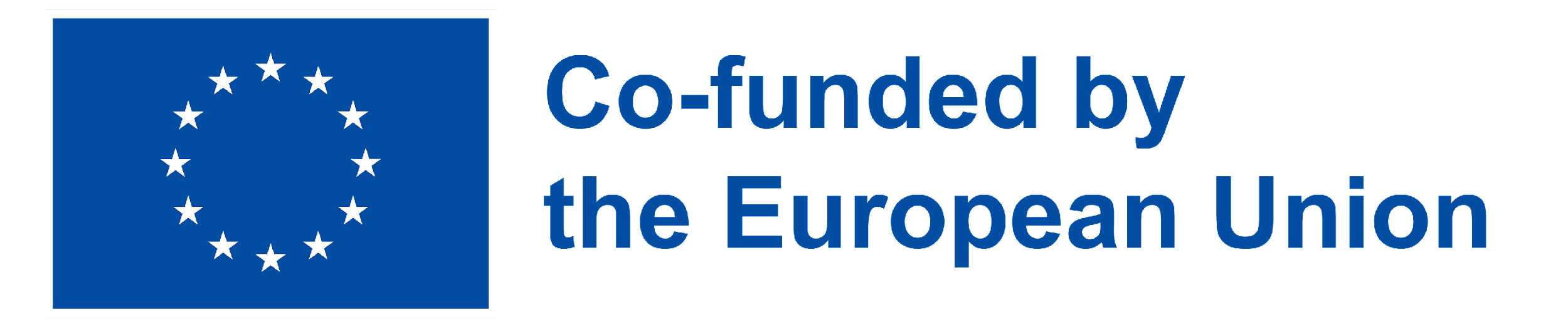 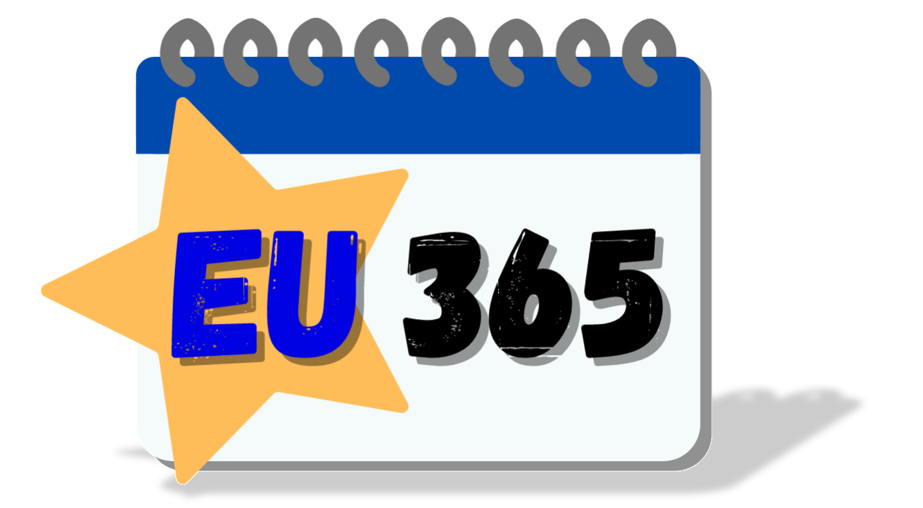 www.eu365.eu
Human dignity is inviolable. 
It must be respected, protected 
and constitutes the real basis of fundamental rights.
European Commission
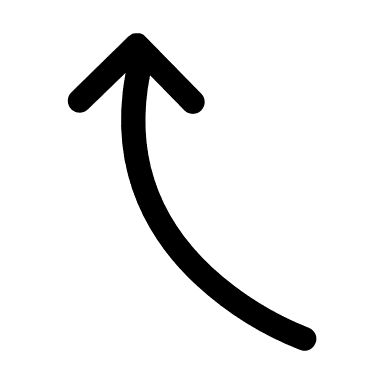 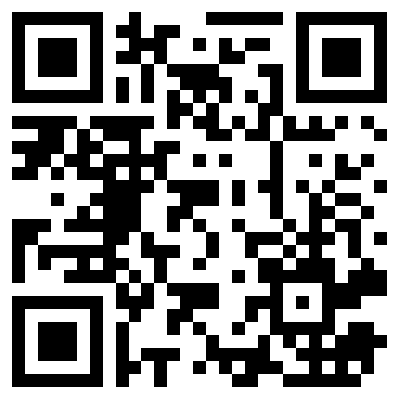 April
2023
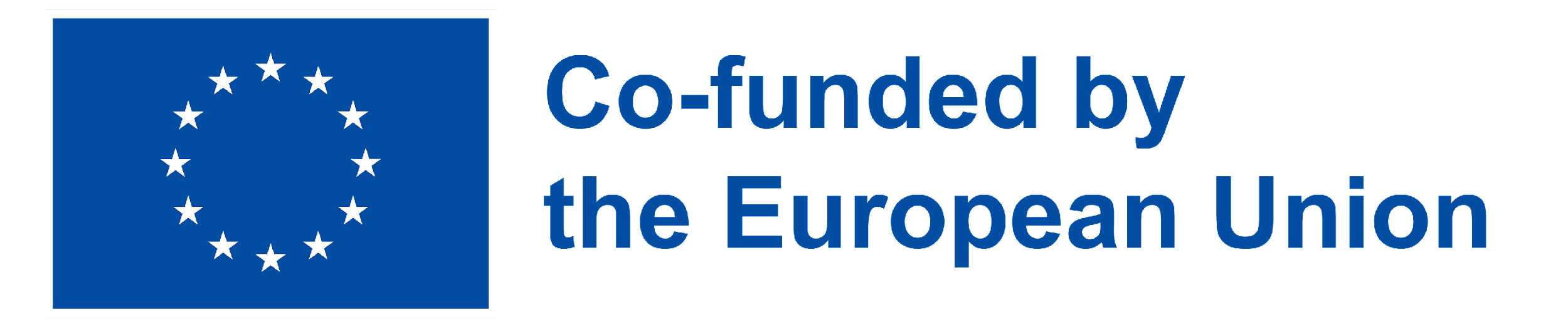 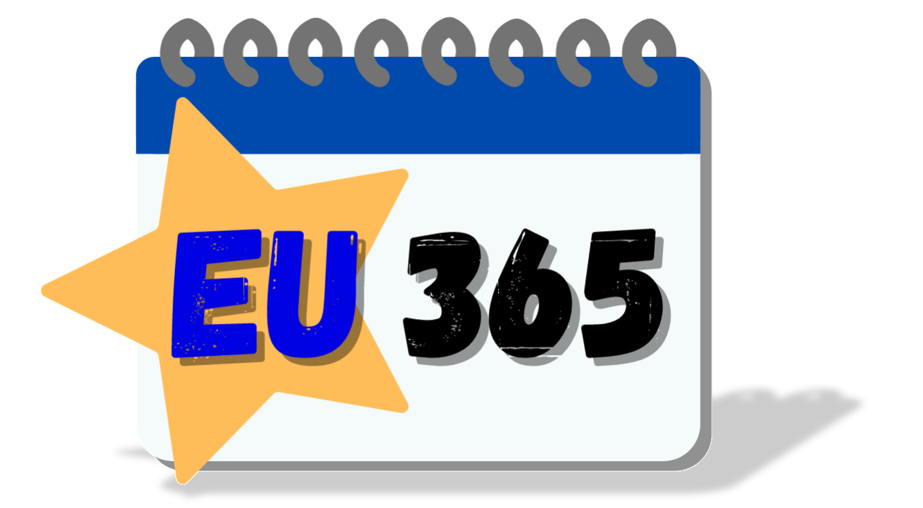 www.eu365.eu
A European citizen automatically 
enjoys political rights. 
Every adult EU citizen has the 
right to stand as a candidate
 and to vote in elections
 to the European Parliament.
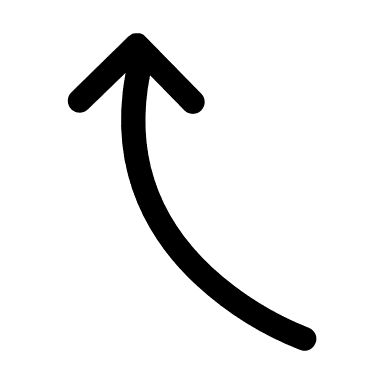 European Commission
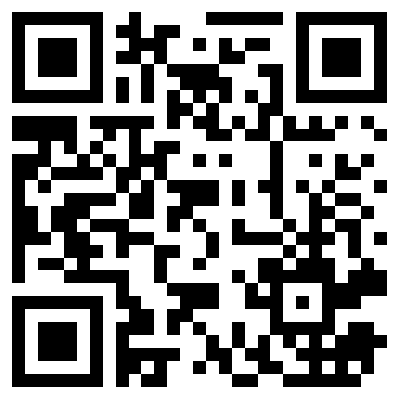 May
2023
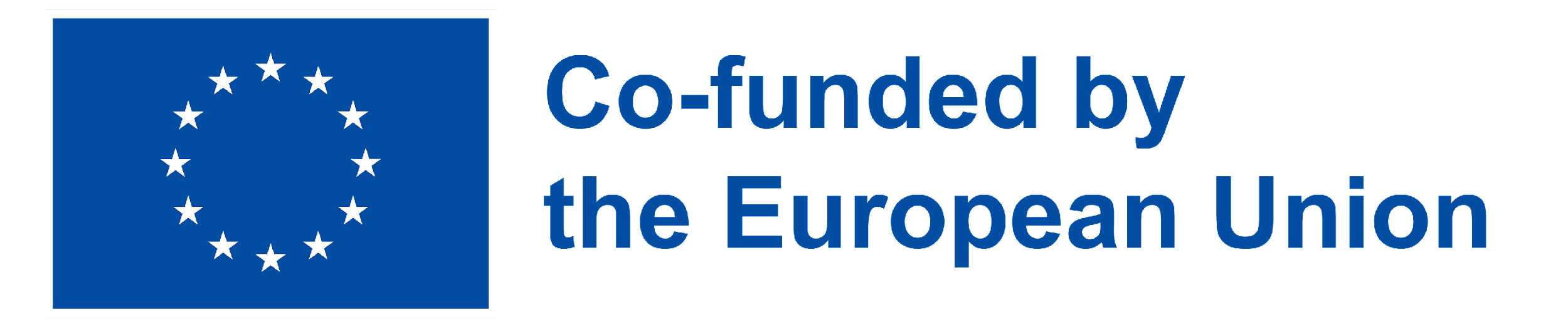 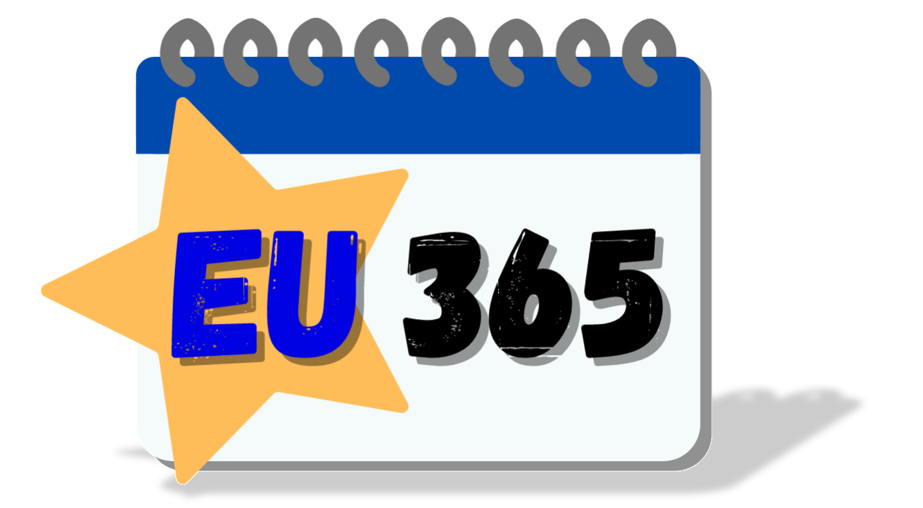 www.eu365.eu
Europe was founded as a community bound together by solidarity.
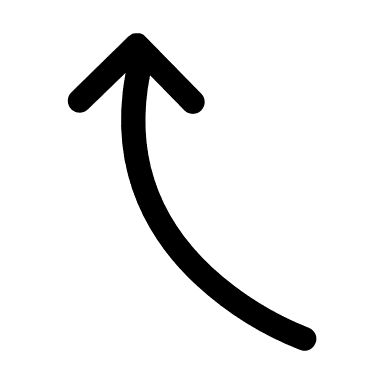 Martin Schulz
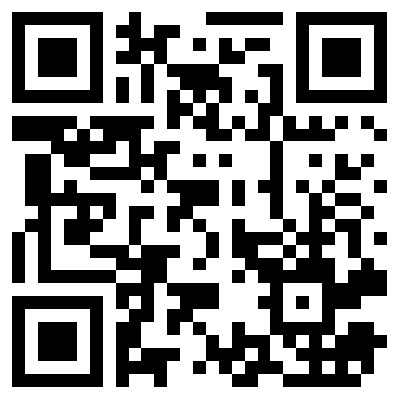 June
2023
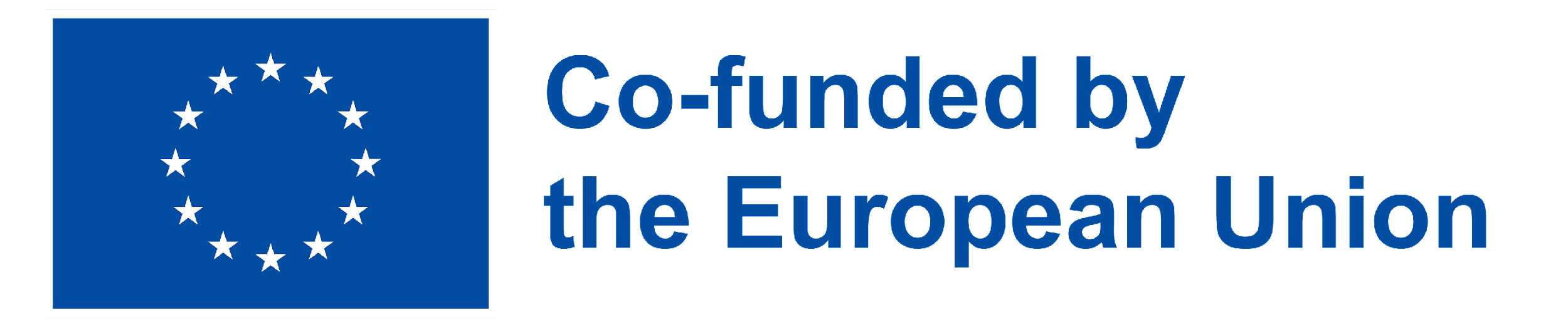 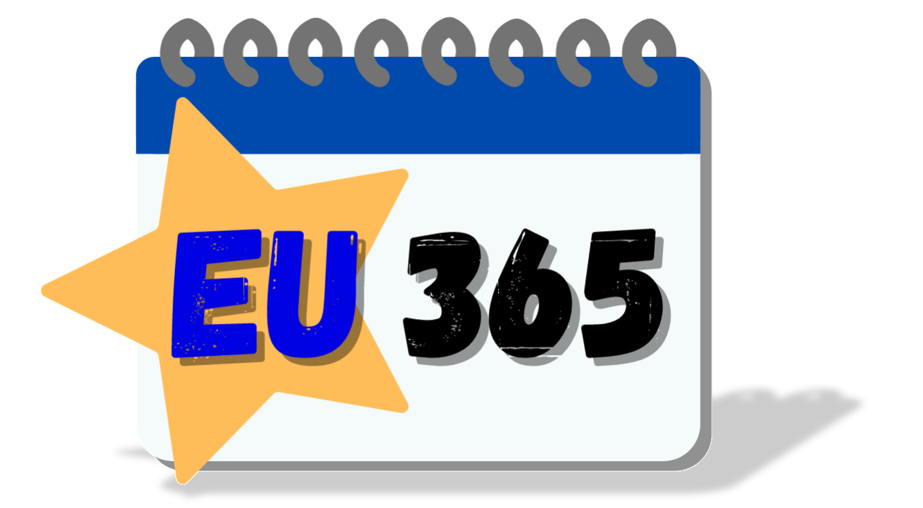 www.eu365.eu
The
 EU Charter of Fundamental Rights protects human rights; 
the right to be free from discrimination, the right to the 
protection of your personal
 data, and the right to 
access justice.
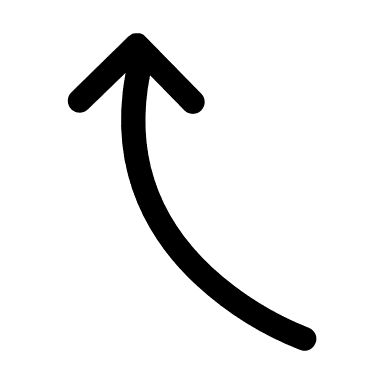 European Commission
[adapted]
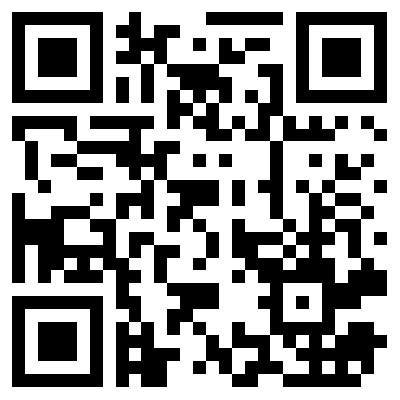 July
2023
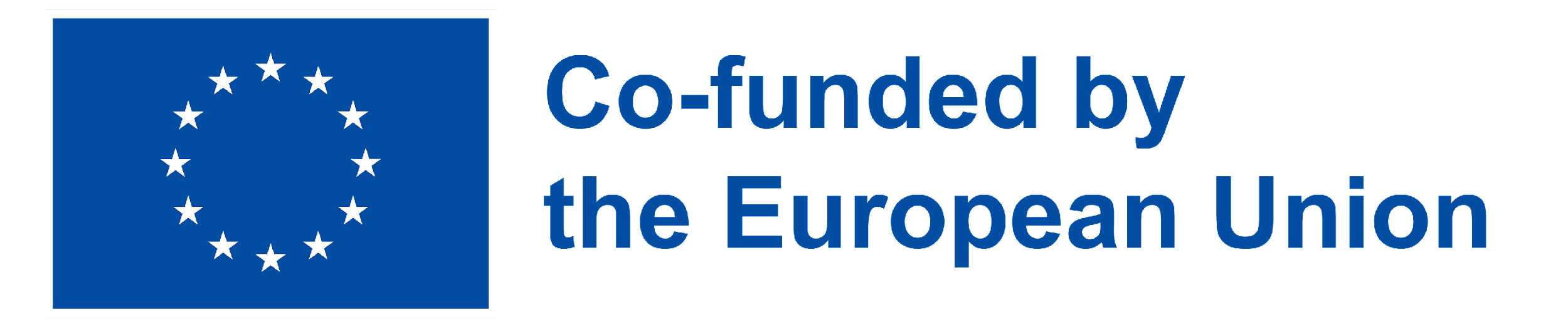 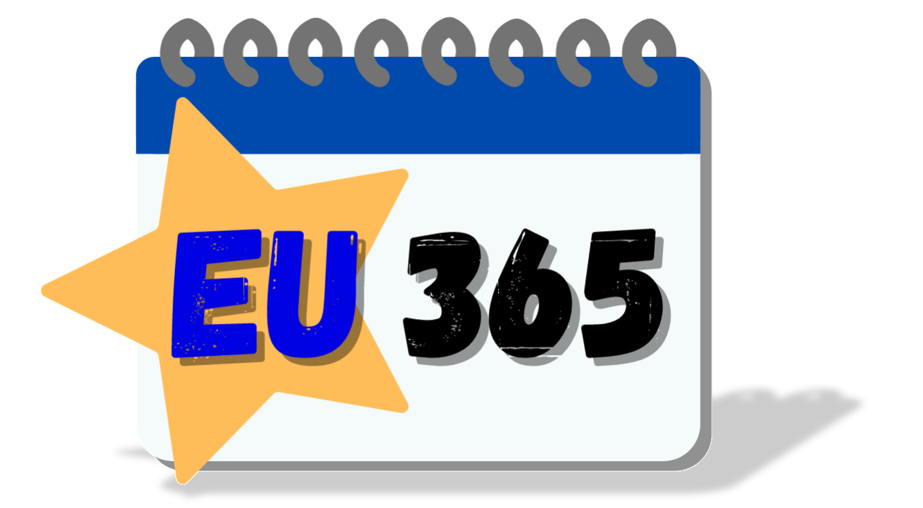 www.eu365.eu
The
 European Union 
is the world's most successful invention for advancing 
peace.
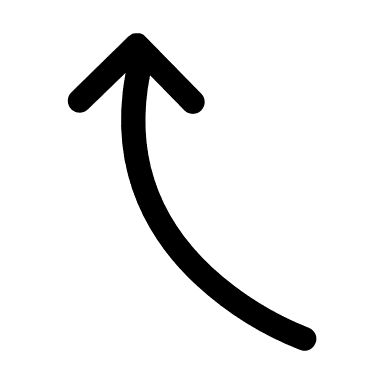 John Bruton 
2012
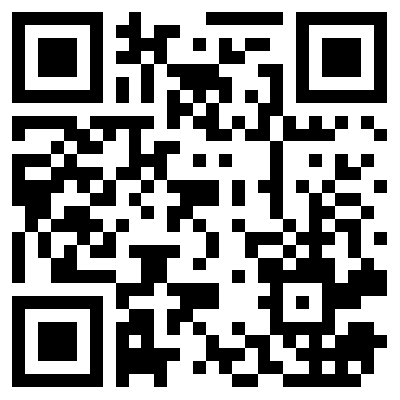 August
2023
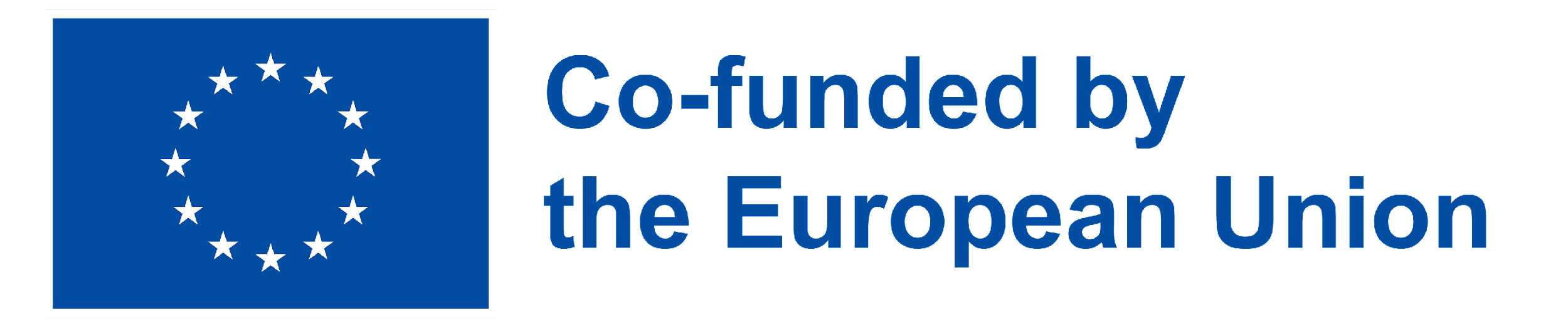 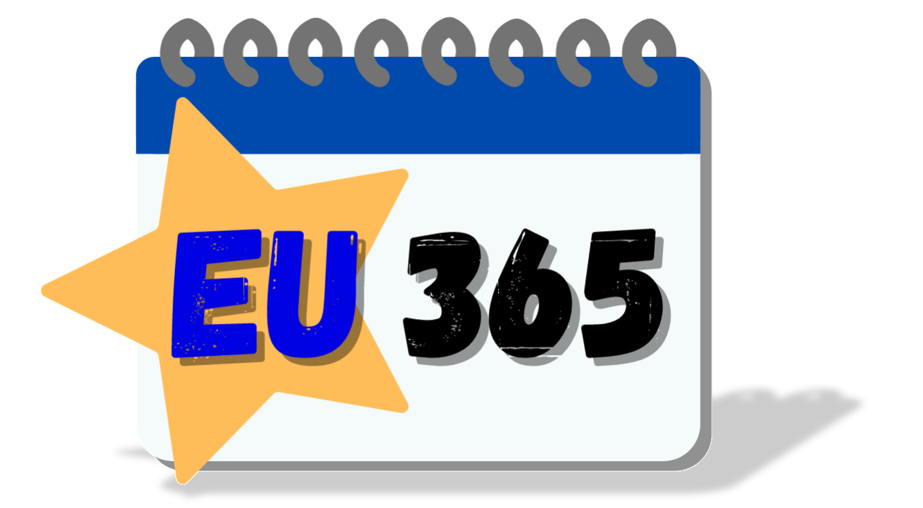 www.eu365.eu
Only the people 
can change and enrich things 
in the institutions and transmit them to future generations.
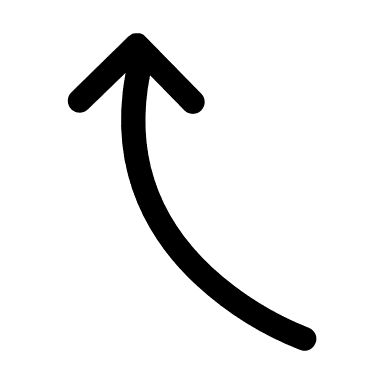 John Bruton 
2012
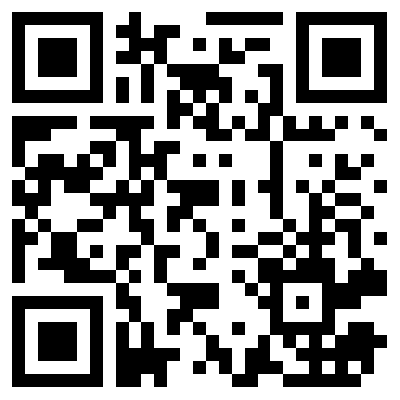 September
2023
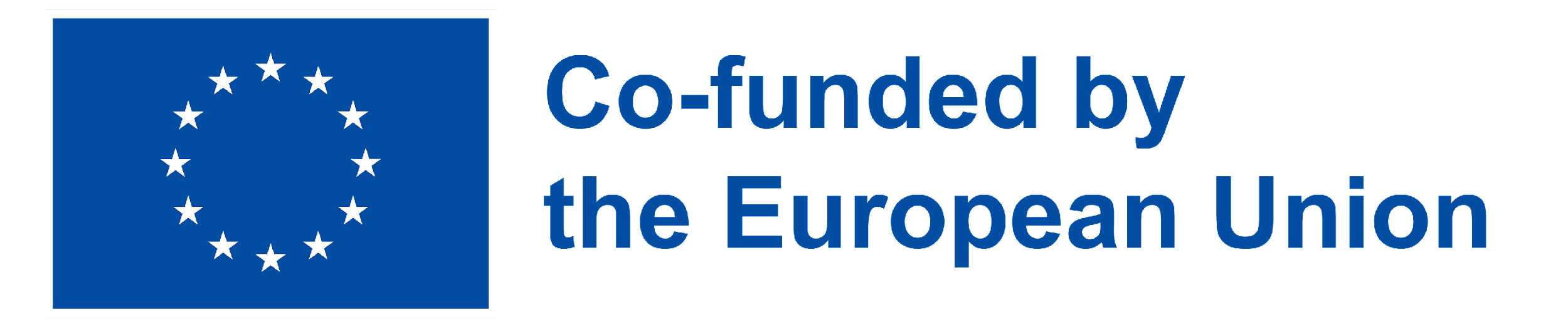 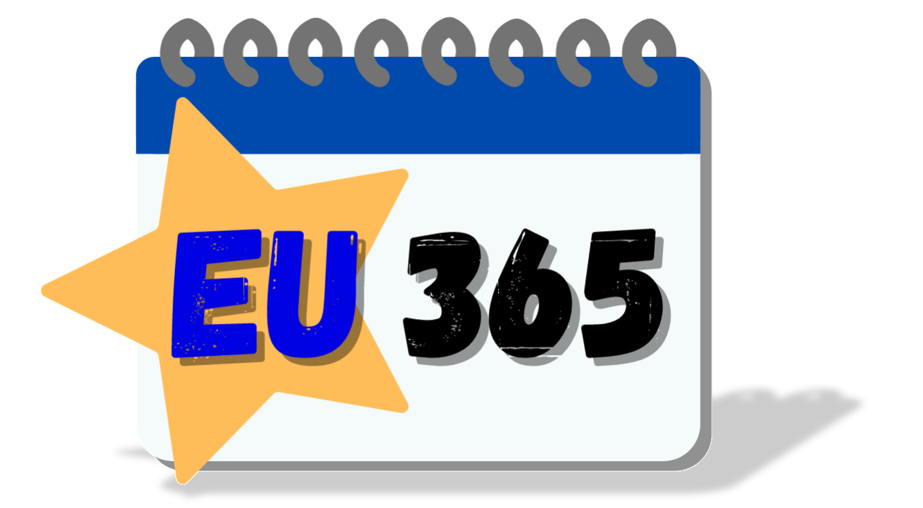 www.eu365.eu
Europe’s Destiny and the 
future of the free world 
are entirely in our hands.
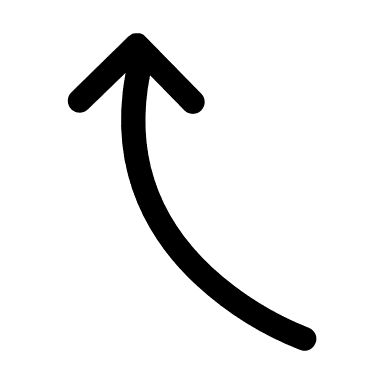 Simone Veil
1982
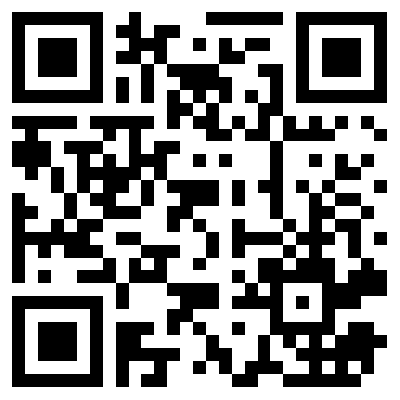 October
2023
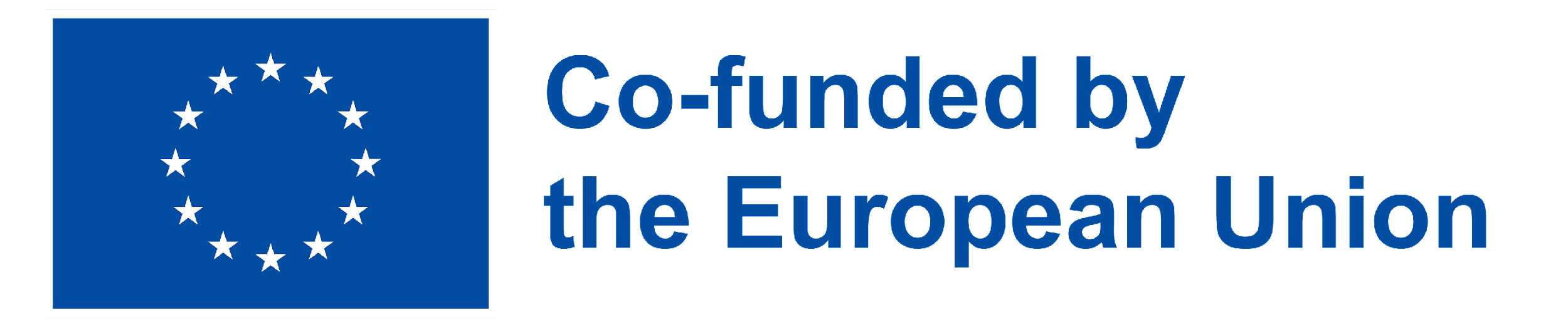 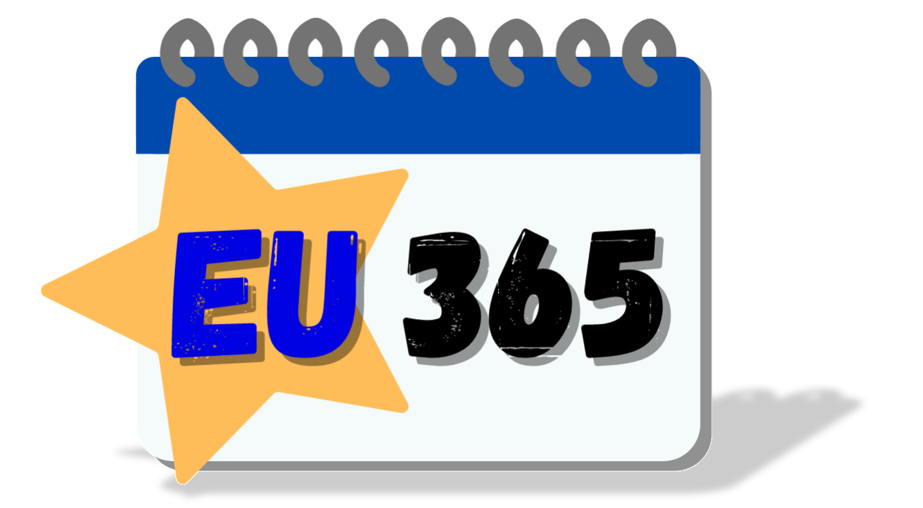 www.eu365.eu
Europe.
 The art of the possible.
Jacques Chirac
2016
[adapted]
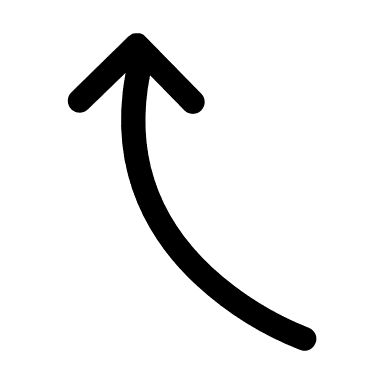 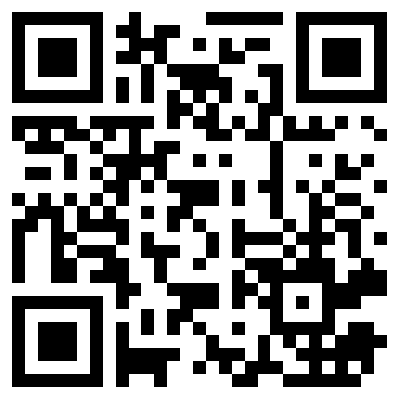 November
2023
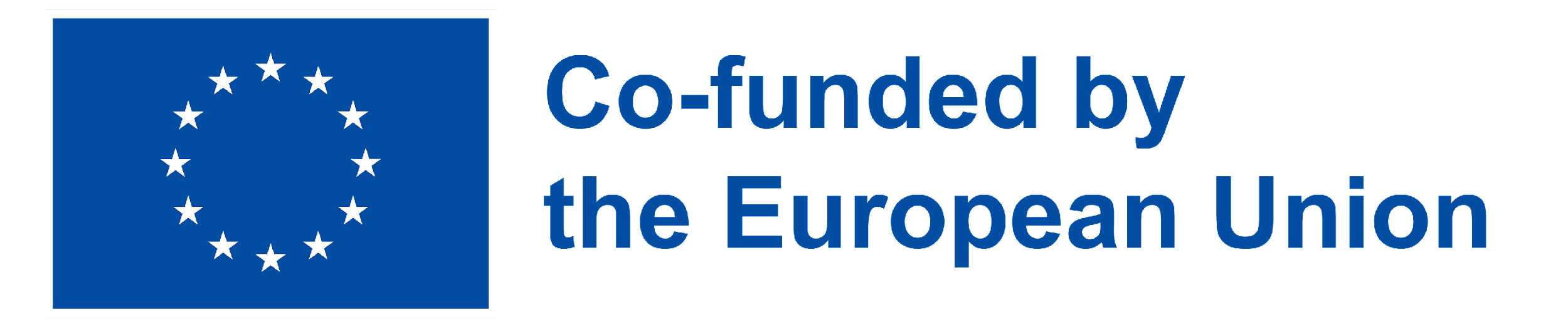 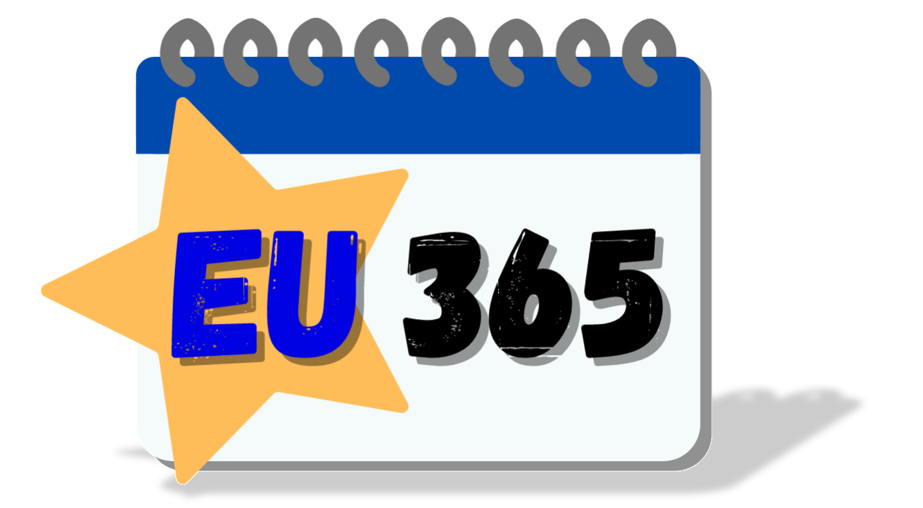 www.eu365.eu
The future will not be built
 through force, nor the desire to conquer, but by the patient application of the democratic method, the constructive spirit of agreement, and by 
respect for freedom.
Alcide De Gasperi
2020
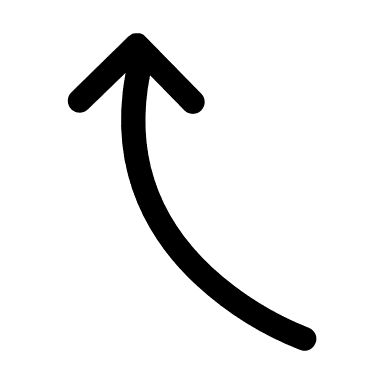 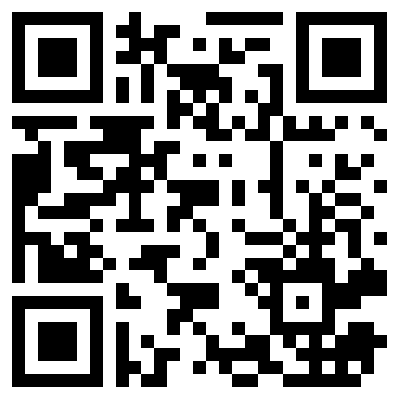 December
2023
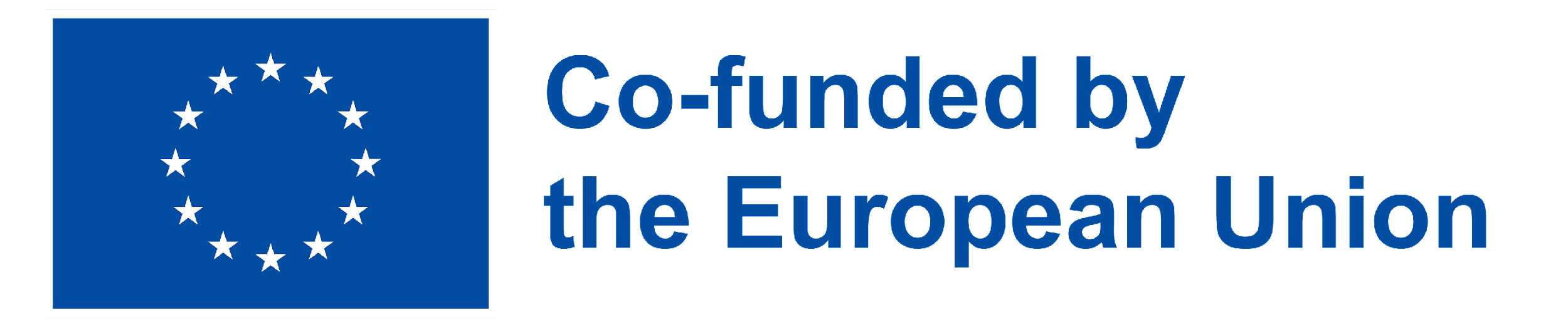 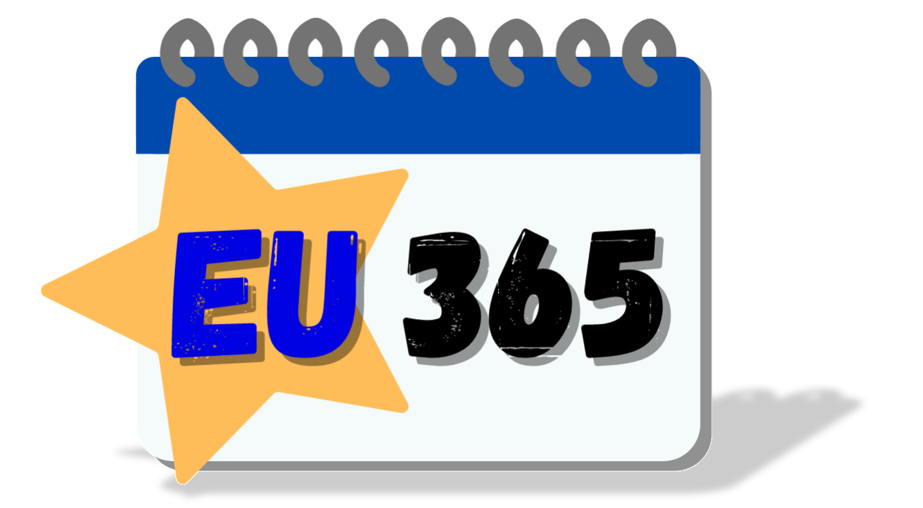 www.eu365.eu
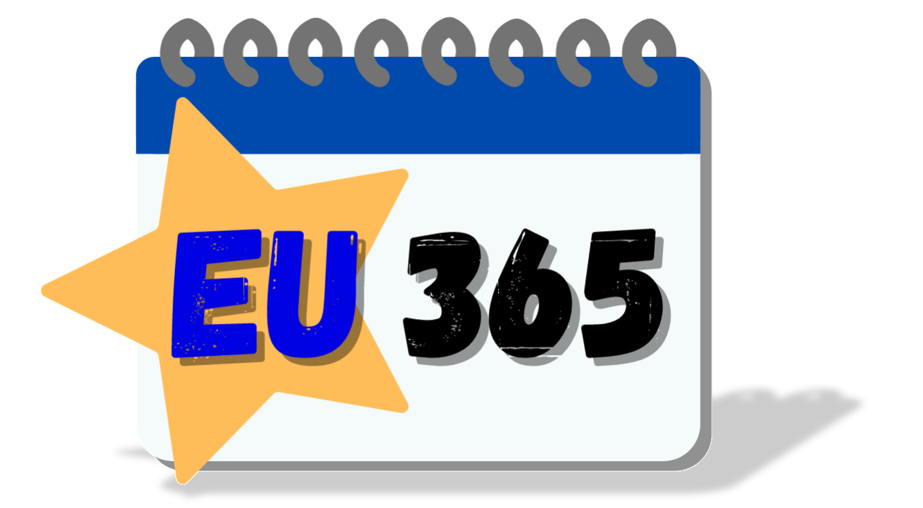 GREEN AND ENVIRONMENTALLY-FRIENDLY LIFESTYLES
2023
2023
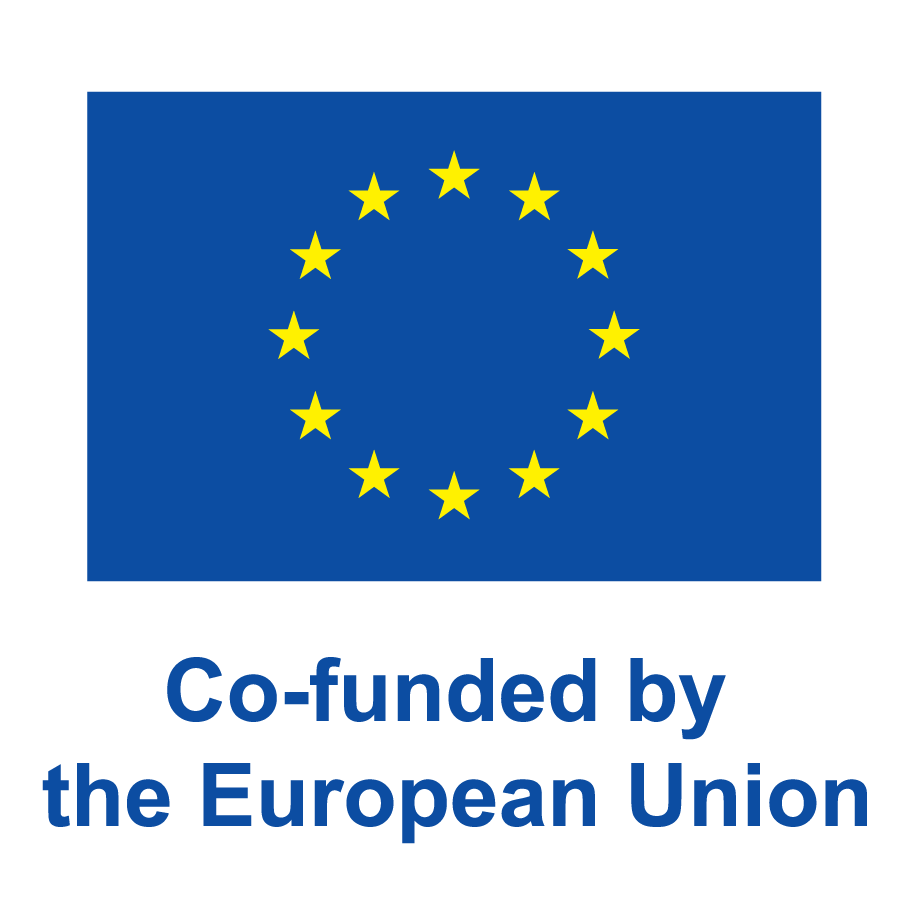 The European Commission's support for the production of this publication does not constitute an endorsement of the contents, which reflect the views only of the authors, and the Commission cannot be held responsible for any use which may be made of the information contained therein.
Agreement Number: 2021-1-AT01-KA210-VET-000034603
www.eu365.eu
The EU goal is to reconcile the economy with our planet, 
to reconcile the way 
we produce and the way we consume with our planet and to make it work for our people.
Ursula von der Leyen
2019
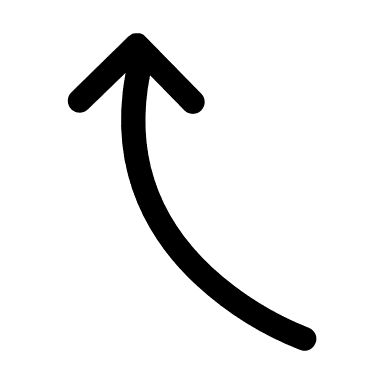 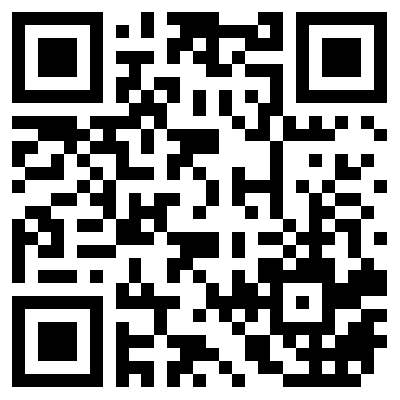 January
2023
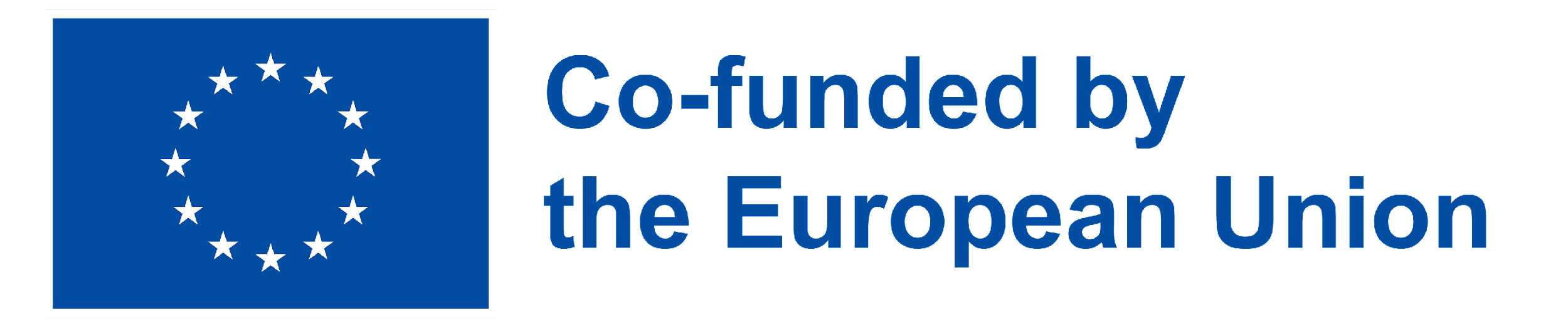 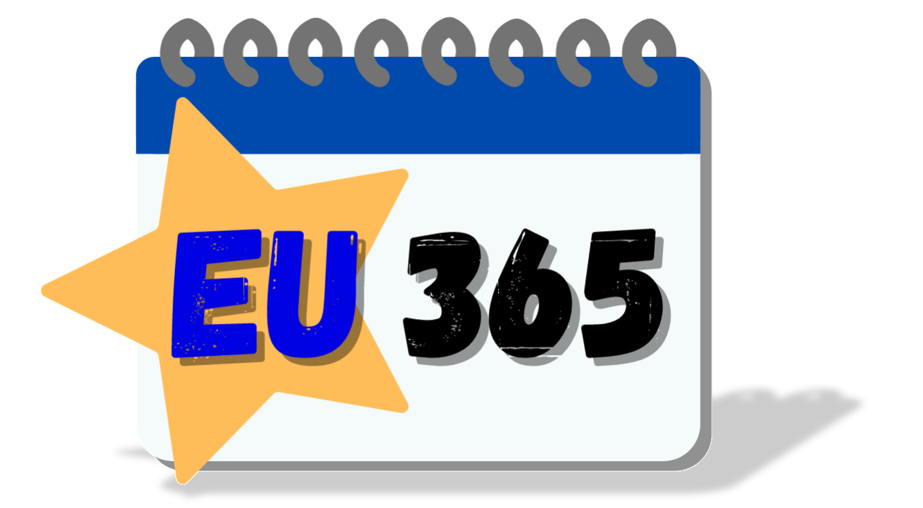 www.eu365.eu
The European Green Deal is our new growth strategy – for a growth that gives back more than it takes away.
Ursula von der Leyen
2021
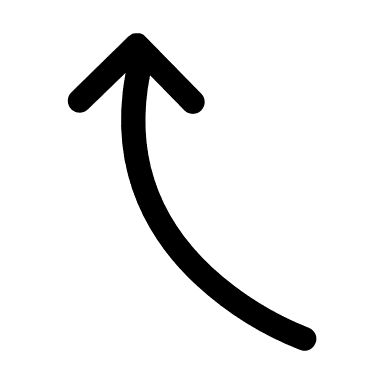 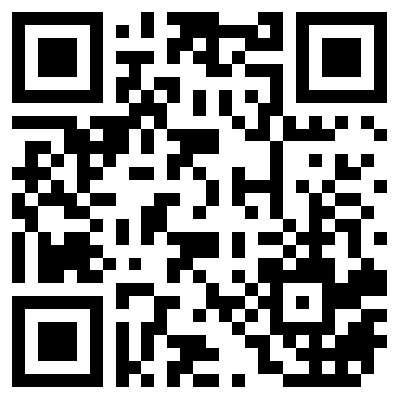 February
2023
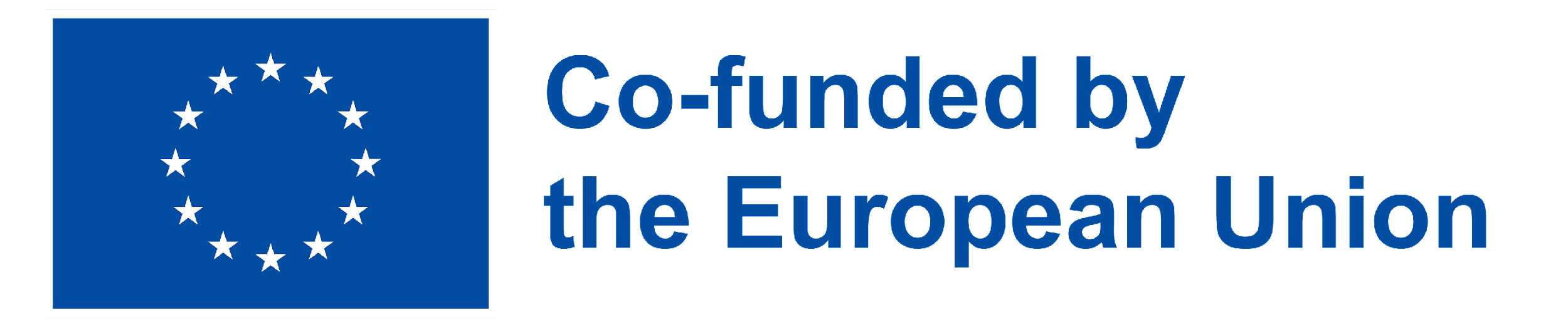 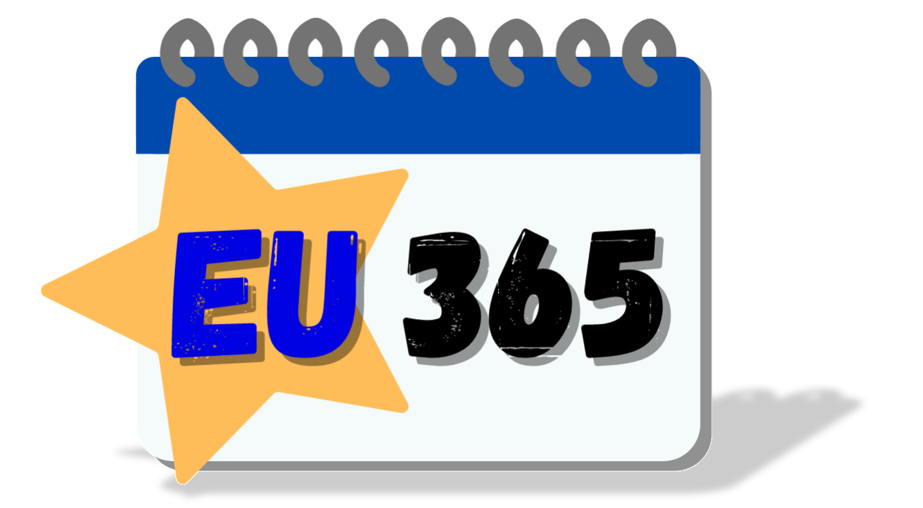 www.eu365.eu
The Sustainable 
Development Goals are a call for action by all countries 
– poor, rich and middle-income – to promote prosperity while protecting the planet.
United Nations
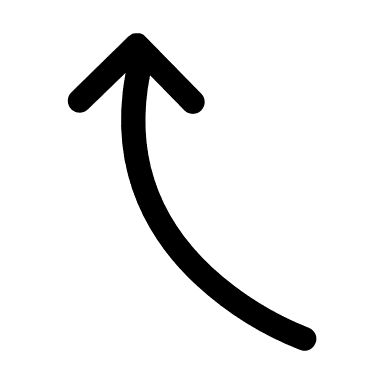 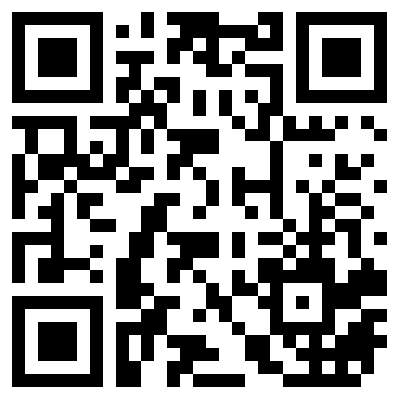 March
2023
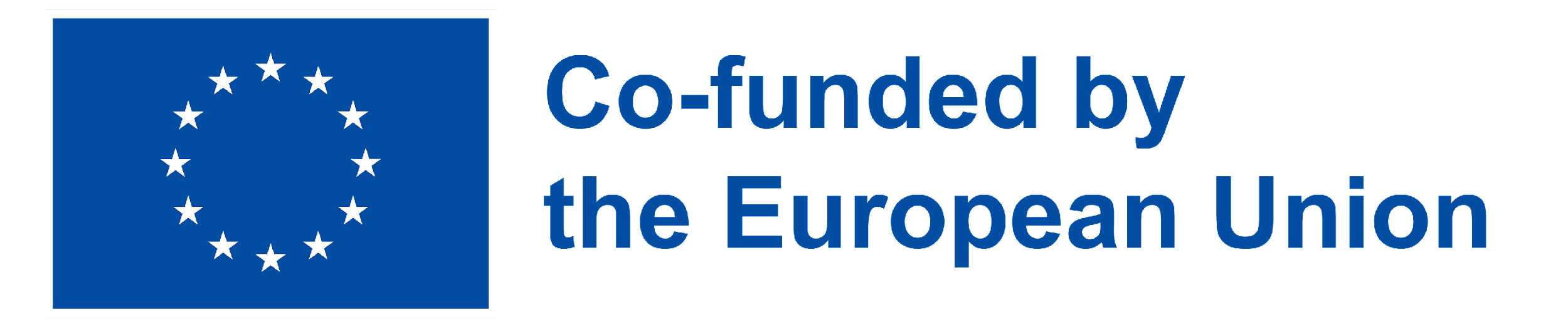 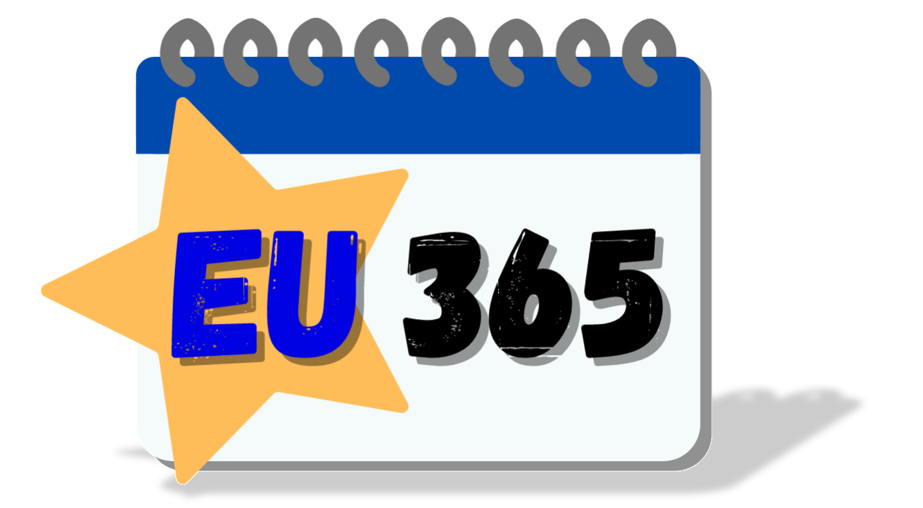 www.eu365.eu
By using the 
European Green Deal as our compass, we can turn the crisis into an opportunity to rebuild our economies differently and make them more resilient.
Ursula von der Leyen
2020 
[adapted]
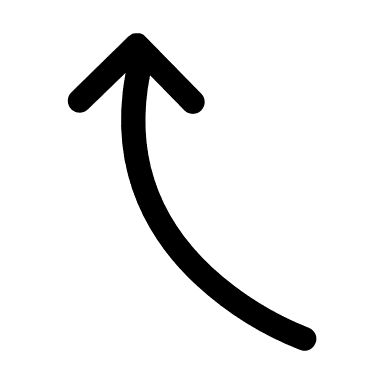 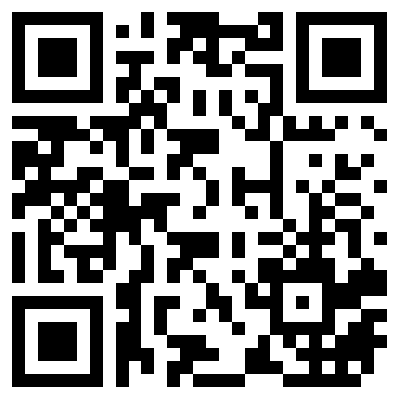 April
2023
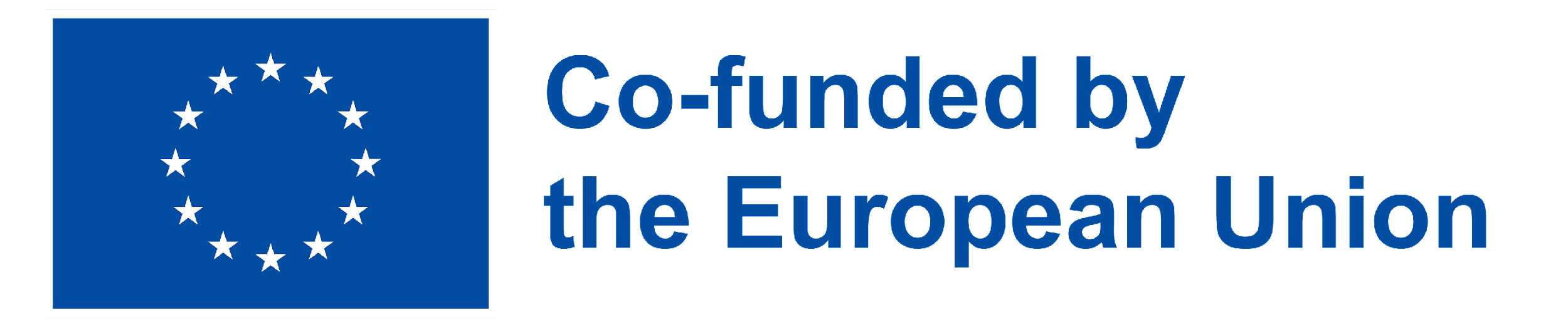 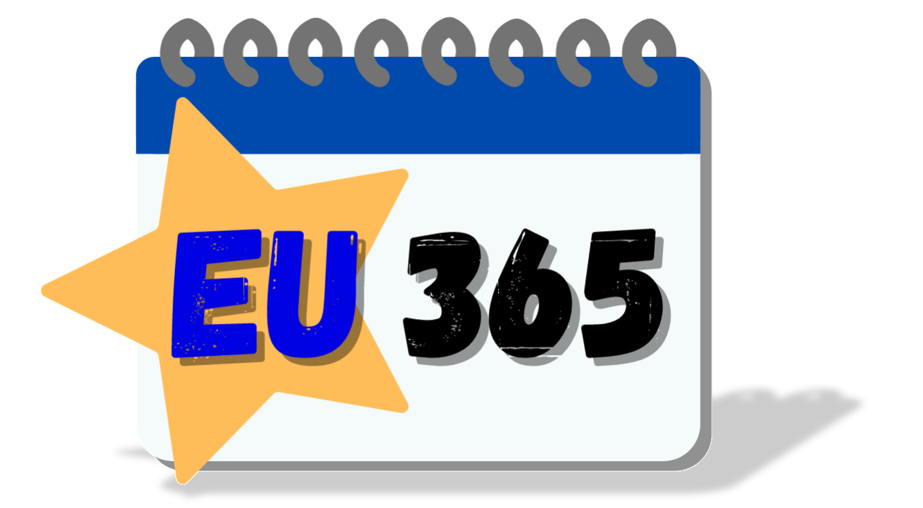 www.eu365.eu
Vocational Education
 and Training is an enabler of innovation and an essential foundation for green, digital and sustainable growth.
Osnabrück Declaration
2020
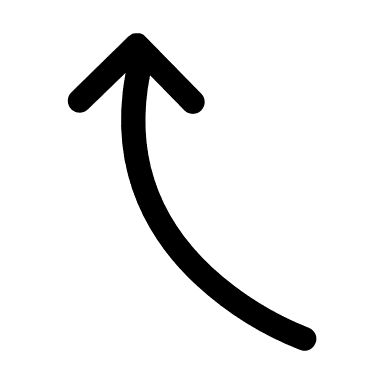 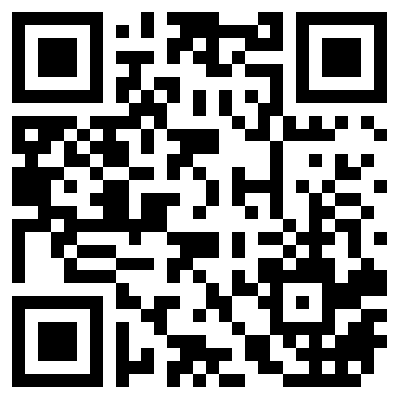 May
2023
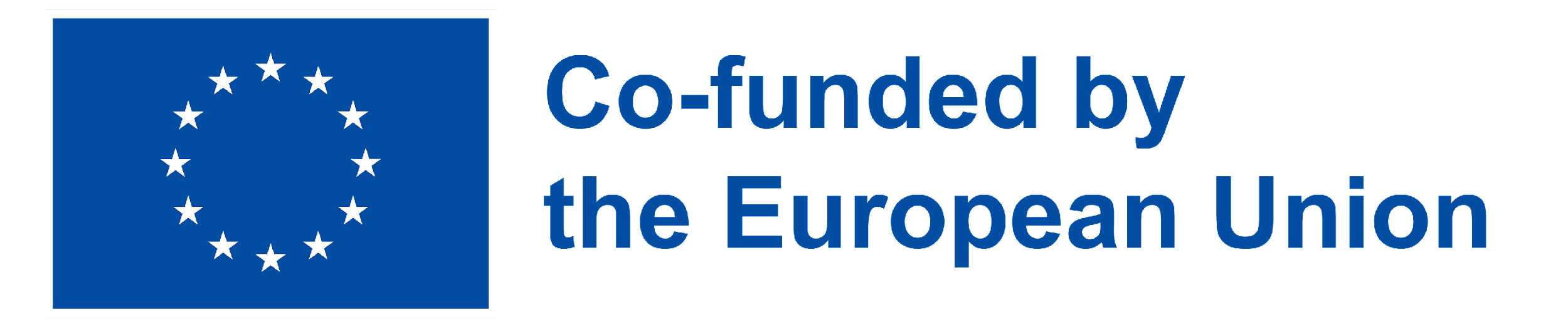 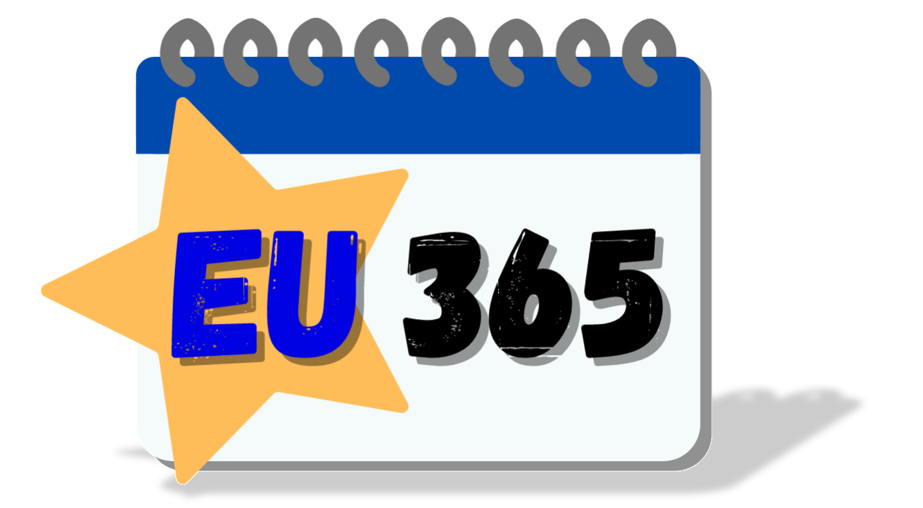 www.eu365.eu
We can make our 
society and our planet healthier by investing in renewable energy, by buying sustainable food, reusing materials and producing low carbon steel.
Ursula van der Leyen
2020
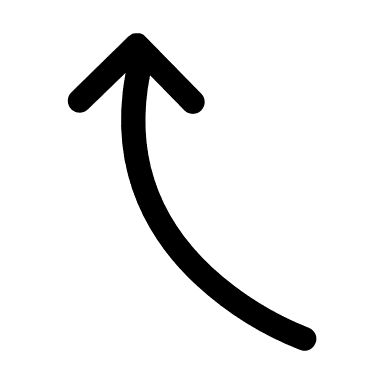 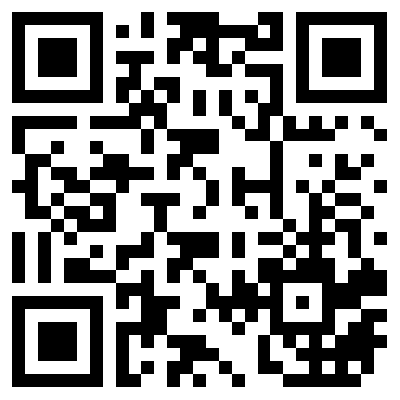 June
2023
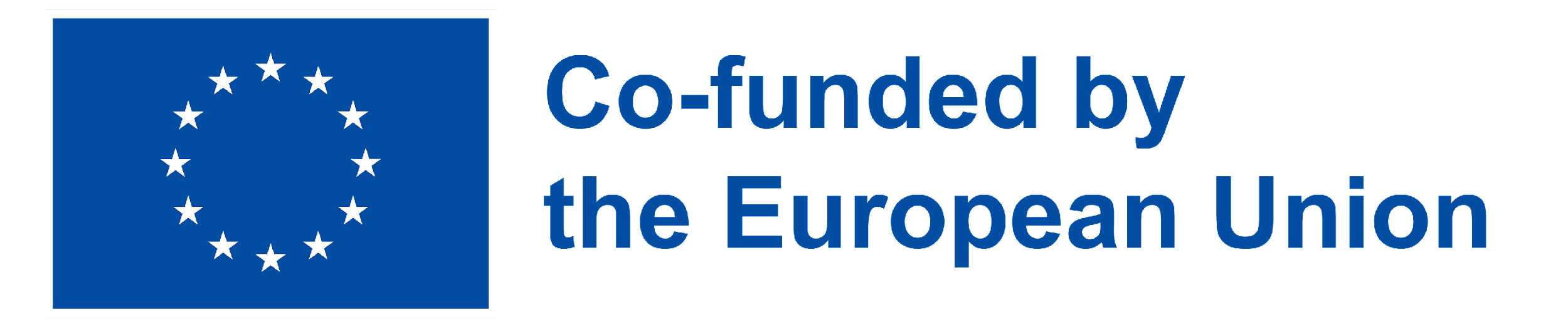 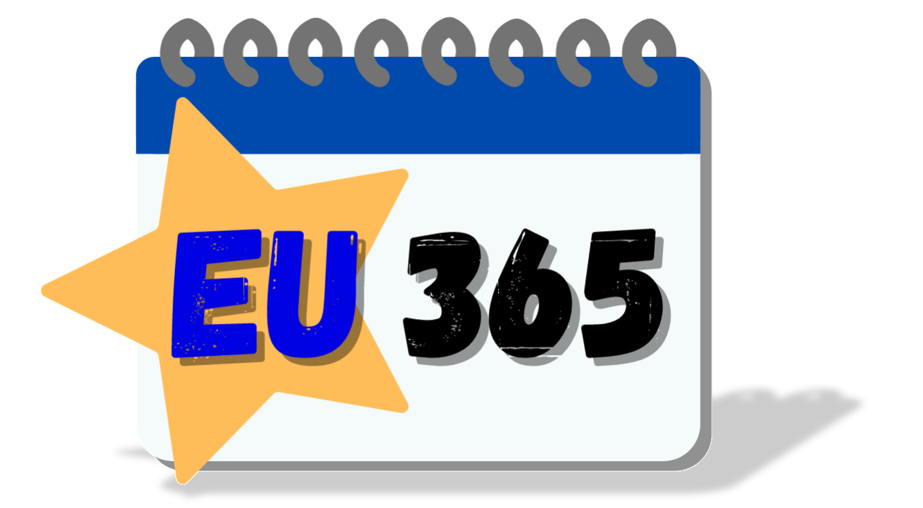 www.eu365.eu
Business has a role 
to play in delivering on the 
goals and targets of the SDGs, leveraging their resources, innovation ability, scale and reach to do so.
Davy Horizons
2021
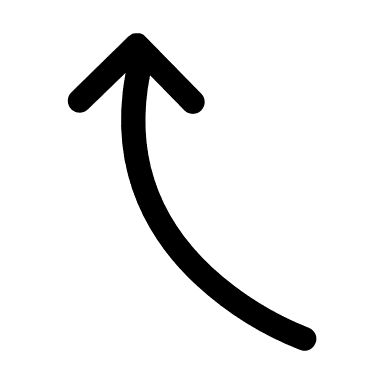 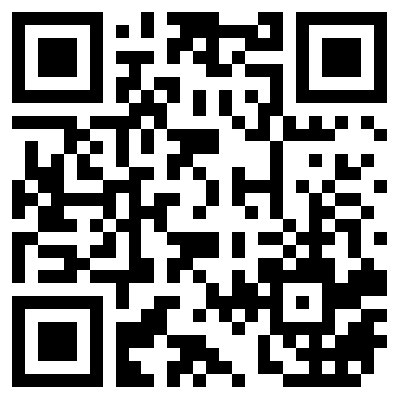 July
2023
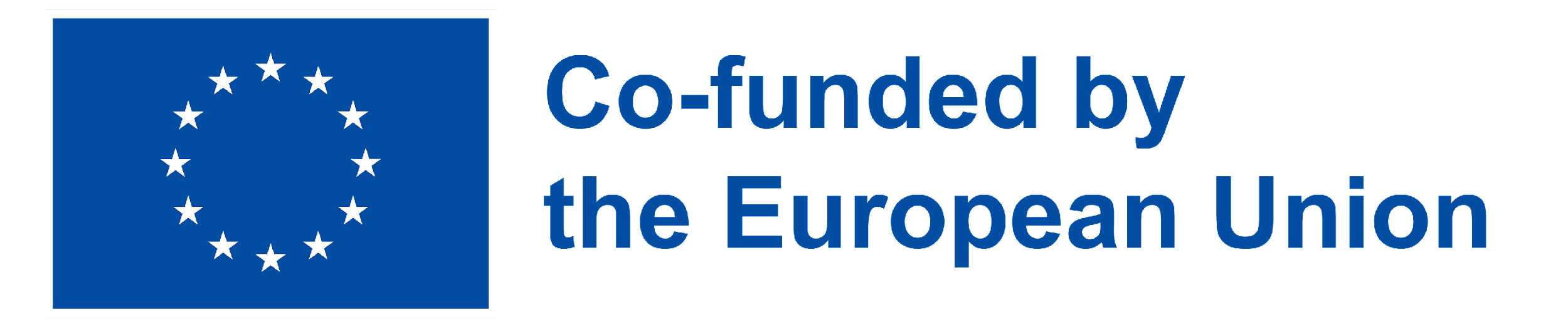 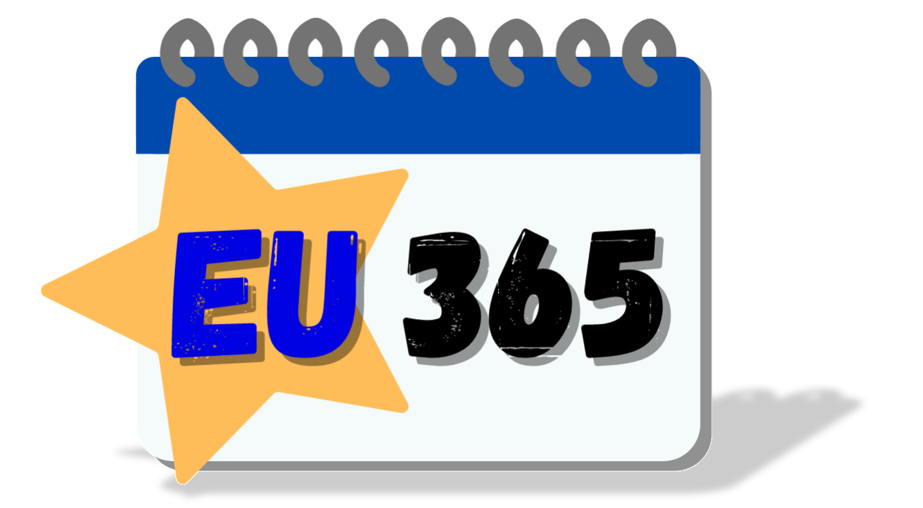 www.eu365.eu
The green sector offers enormous potential for job creation and we have to make sure Europe can harvest its benefits in full.
Connie Hedegaard
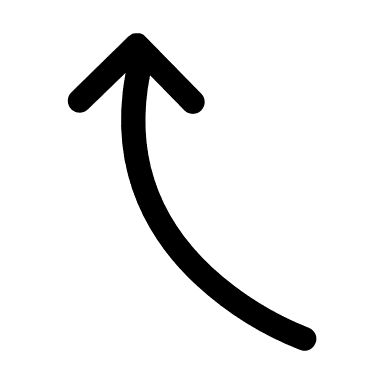 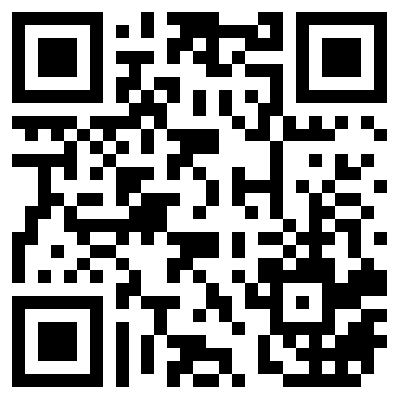 August
2023
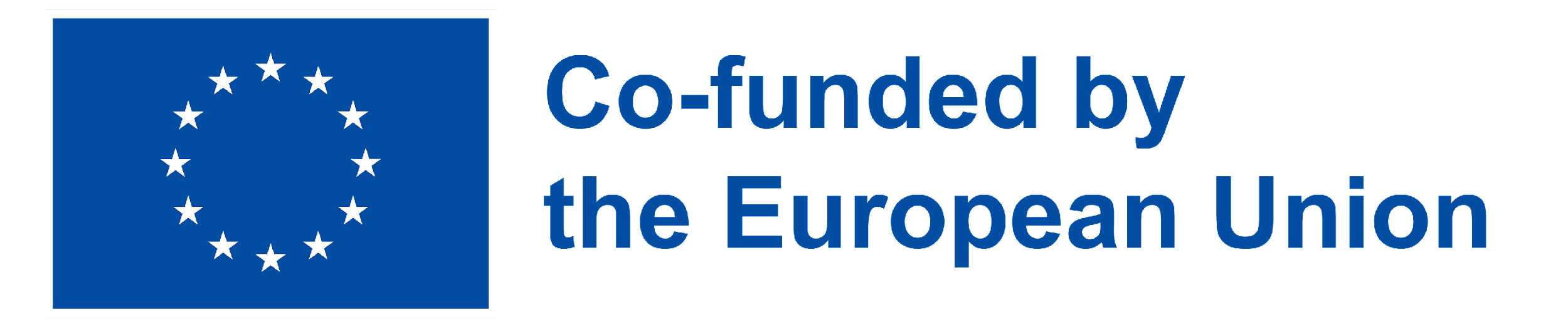 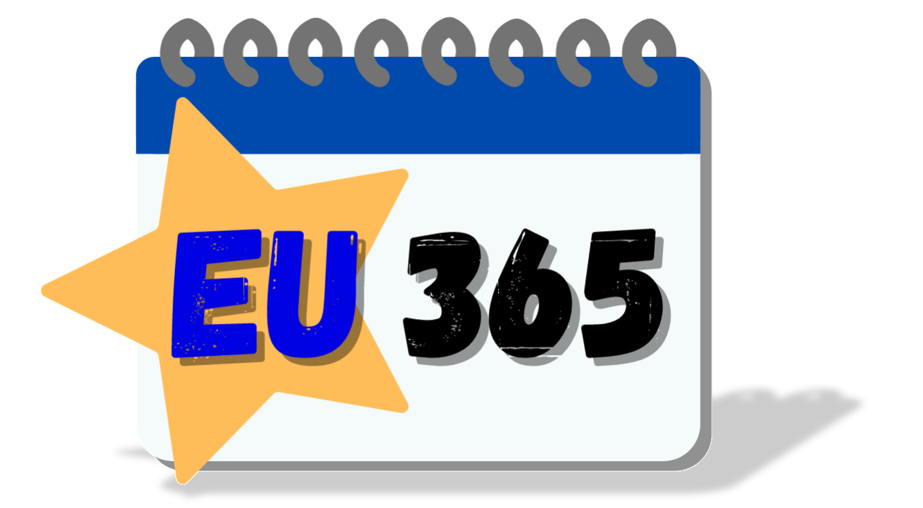 www.eu365.eu
Do not wait for extraordinary circumstances to do good actions; try to use ordinary situations.
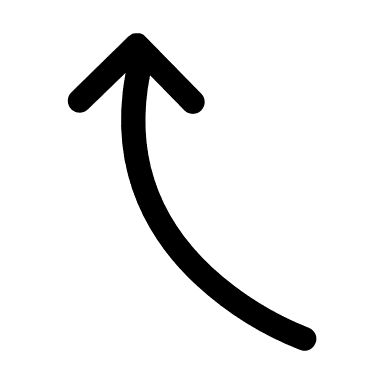 Jean-Paul Richter
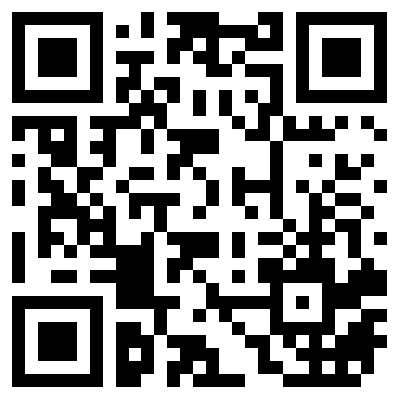 September
2023
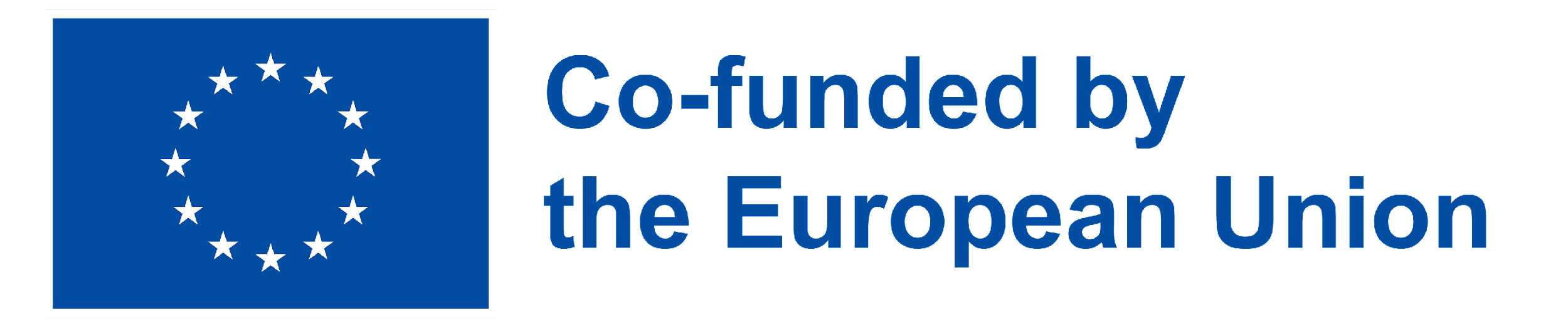 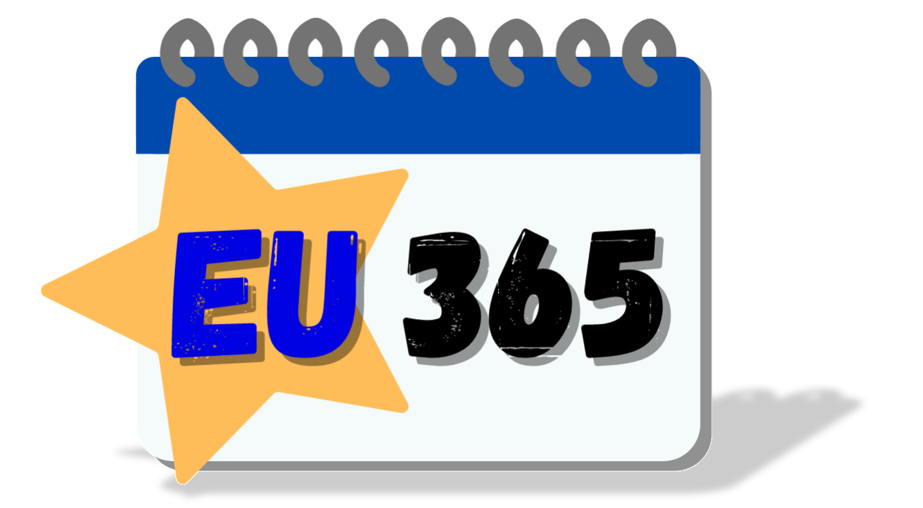 www.eu365.eu
The fight to contain climate change should be our priority, 
and this requires a 
commitment from 
everyone.
Marta Cañada
2022
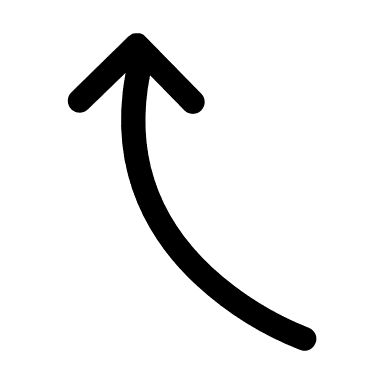 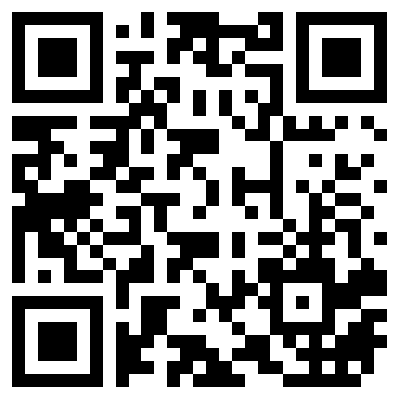 October
2023
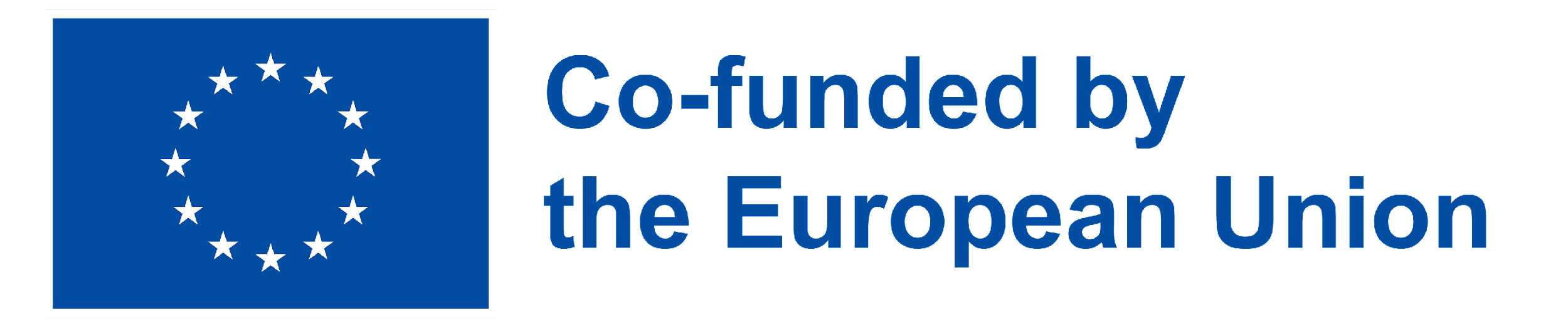 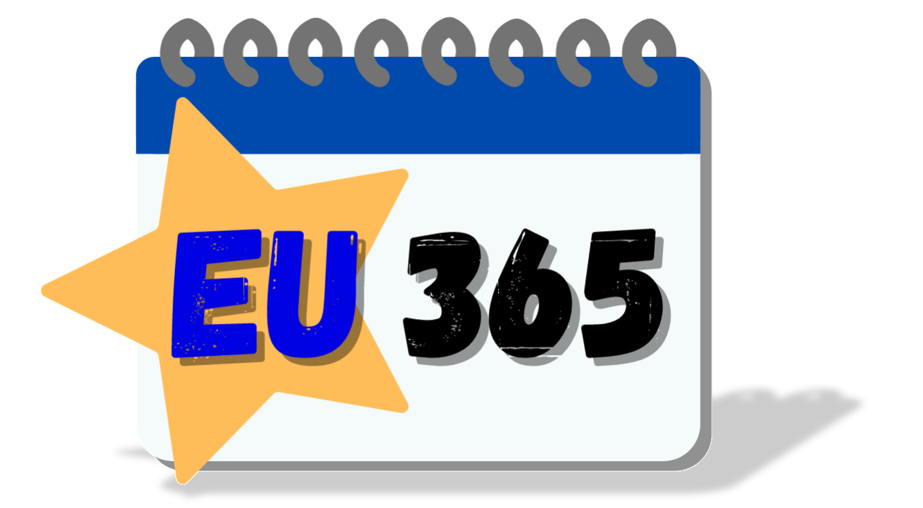 www.eu365.eu
You must unite behind the science. You must take action. You must do the impossible. Because giving up can never be an option.
Greta Thunberg
2019
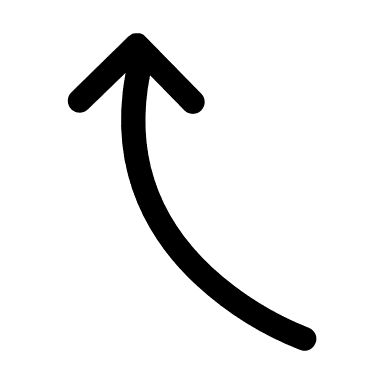 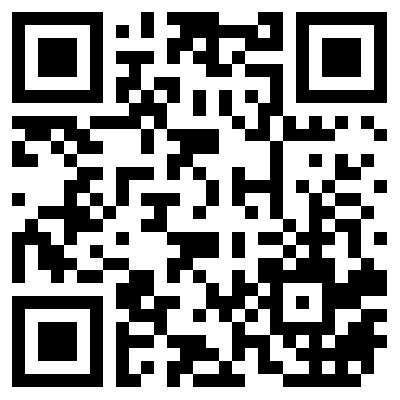 November
2023
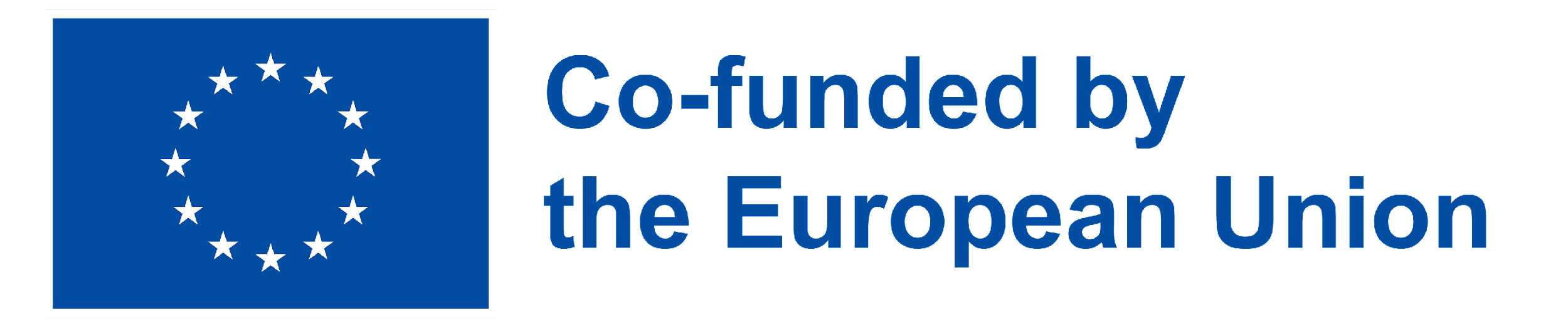 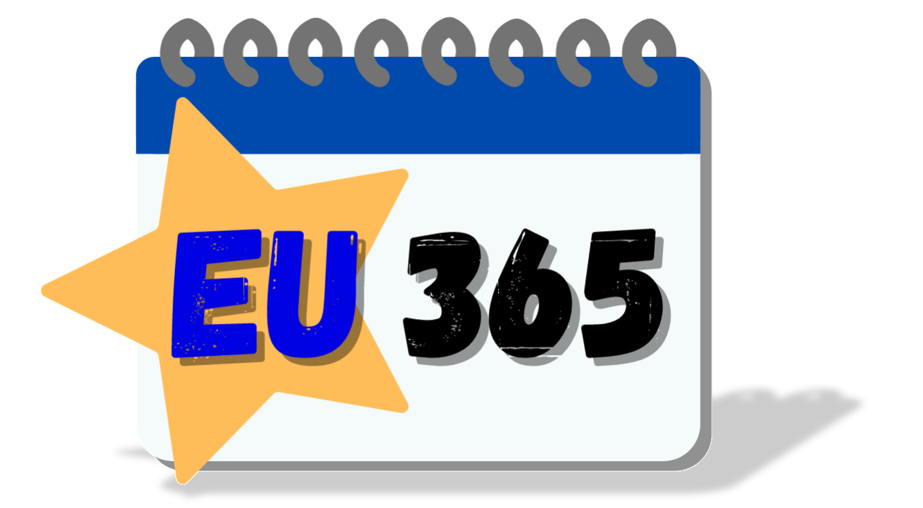 www.eu365.eu
Emission reduction and 
green recovery cannot be further postponed. The time for climate action is now. The way forward is together.
Massimo di Tria
2022
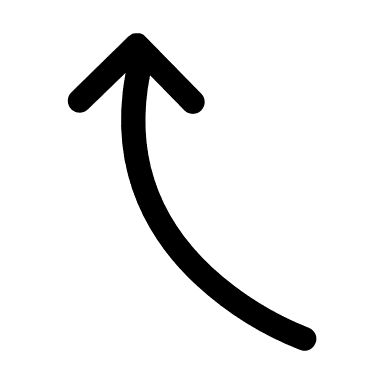 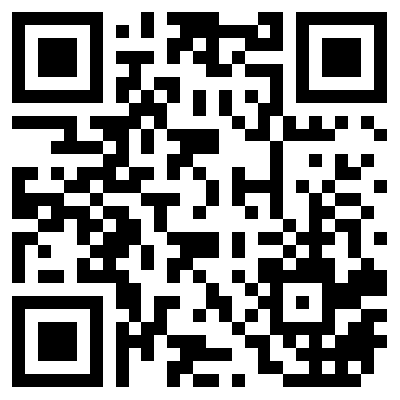 December
2023
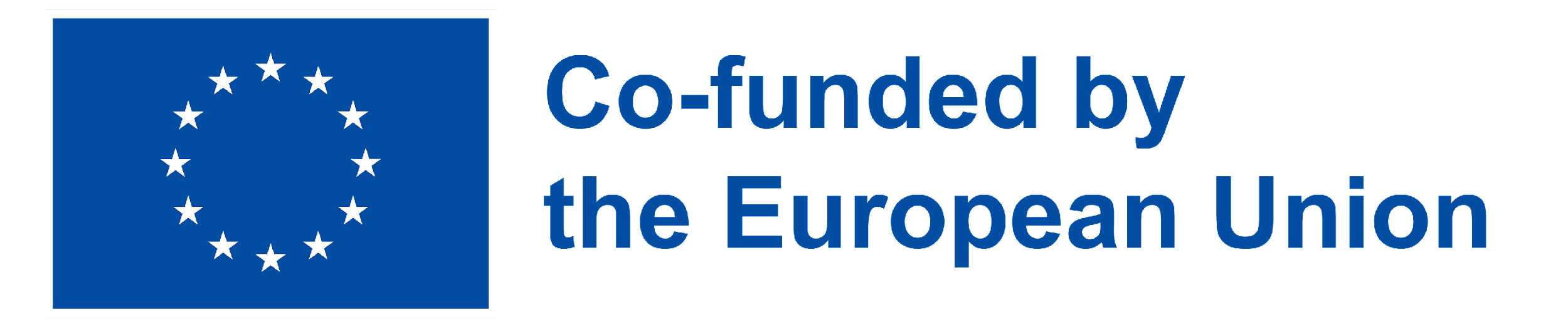 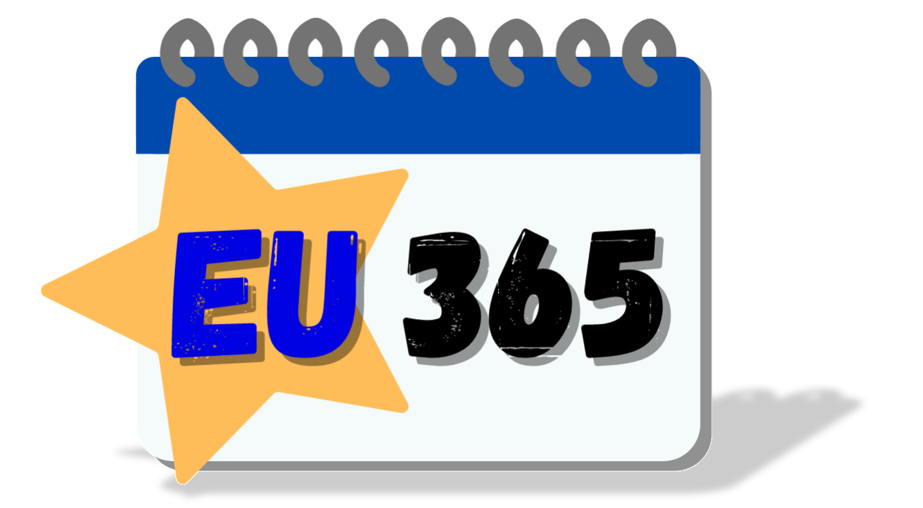 www.eu365.eu
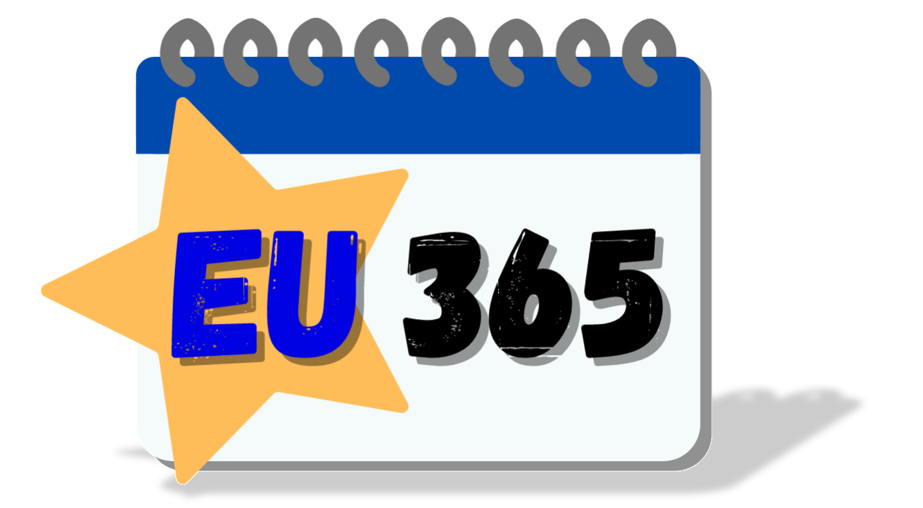 DIVERSITY ANDINCLUSION
2023
2023
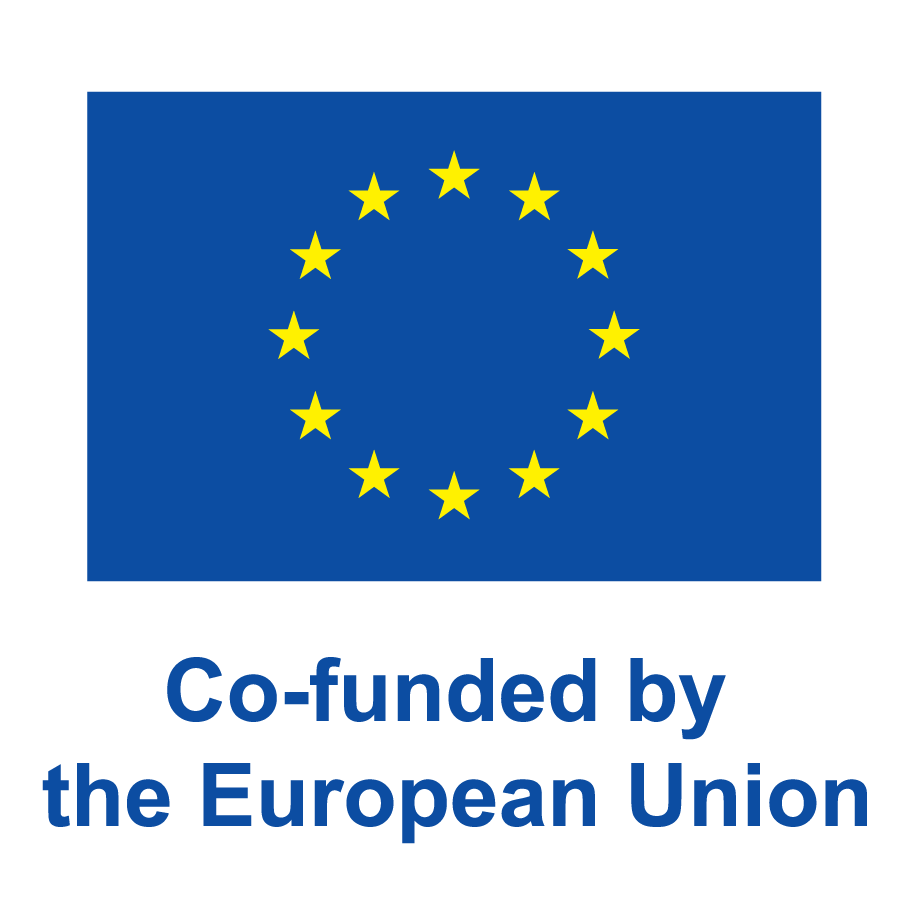 The European Commission's support for the production of this publication does not constitute an endorsement of the contents, which reflect the views only of the authors, and the Commission cannot be held responsible for any use which may be made of the information contained therein.
Agreement Number: 2021-1-AT01-KA210-VET-000034603
www.eu365.eu
Equality is about equal rights for all citizens before the law. The principle of equality between women and men underpins all European policies and is the basis for European integration. It applies in all areas.
European Commission
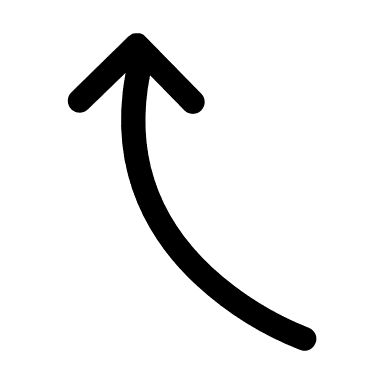 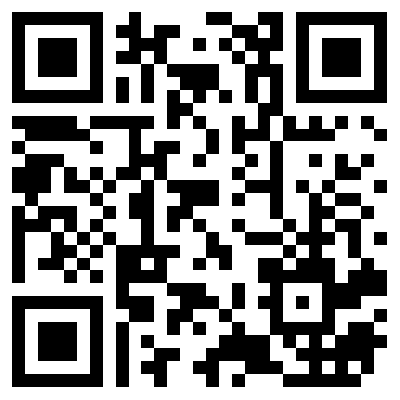 January
2023
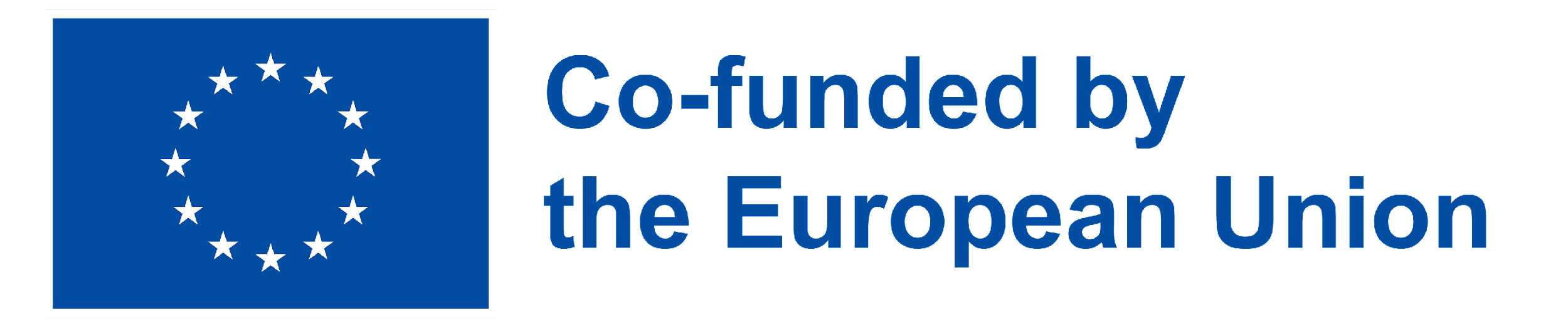 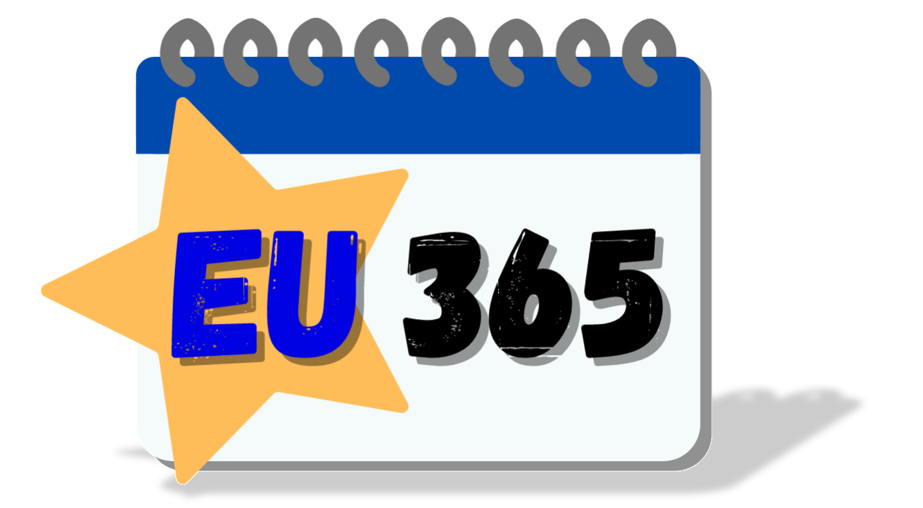 www.eu365.eu
Engage with your own prejudices. Learn how to stand up and say things that won’t make you popular and be an ally to other people. Empathy is important.
Fiona Bartels-Ellis
2018
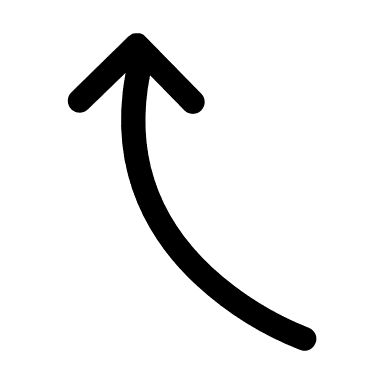 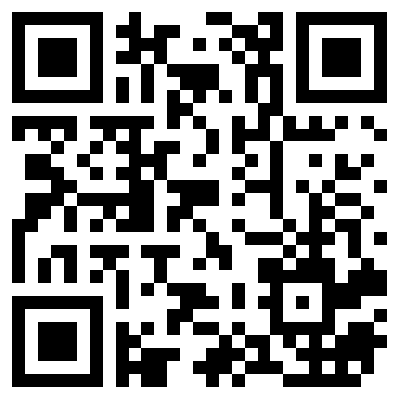 February
2023
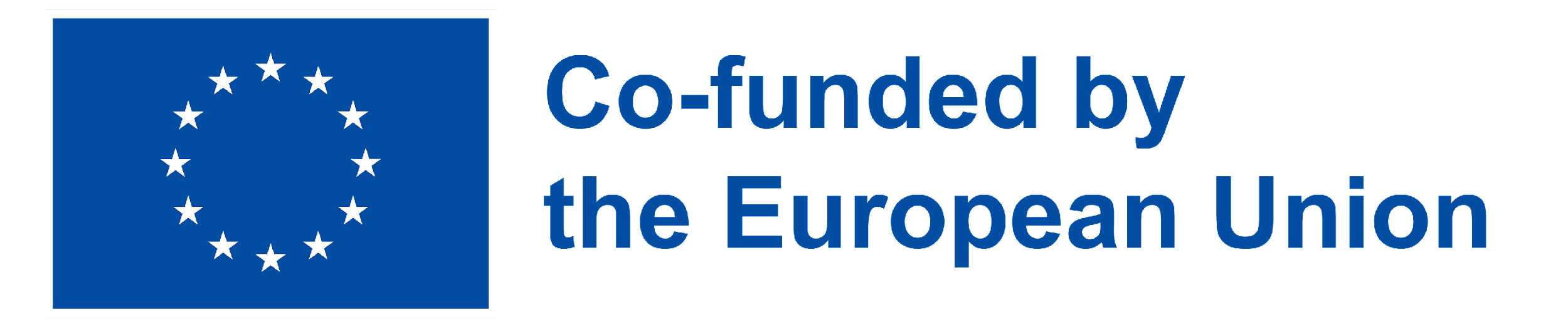 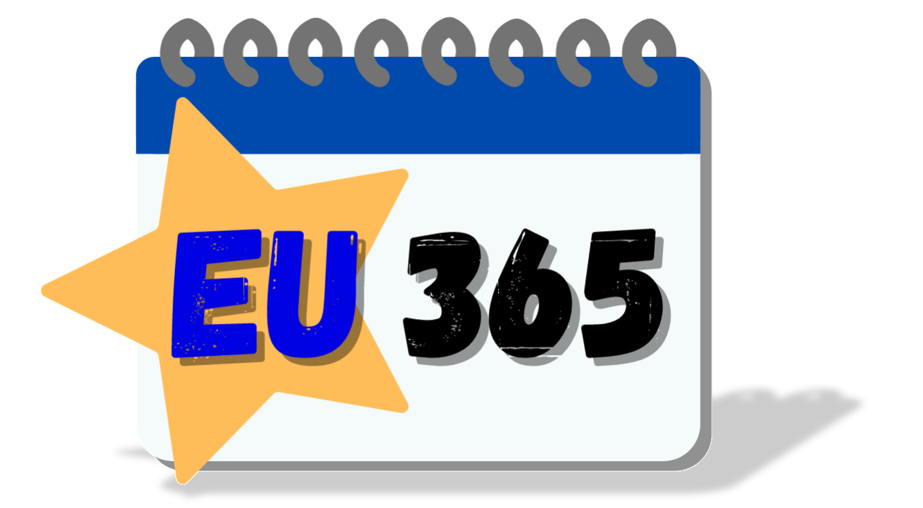 www.eu365.eu
I want Europe to be at the side of women with protection and support. The time for justice and equality is now.
Ursula von der Leyen
2022
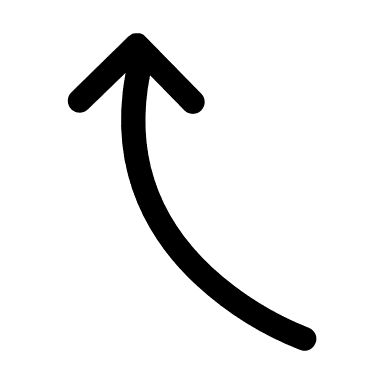 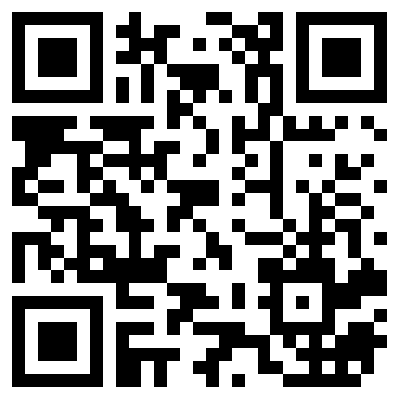 March
2023
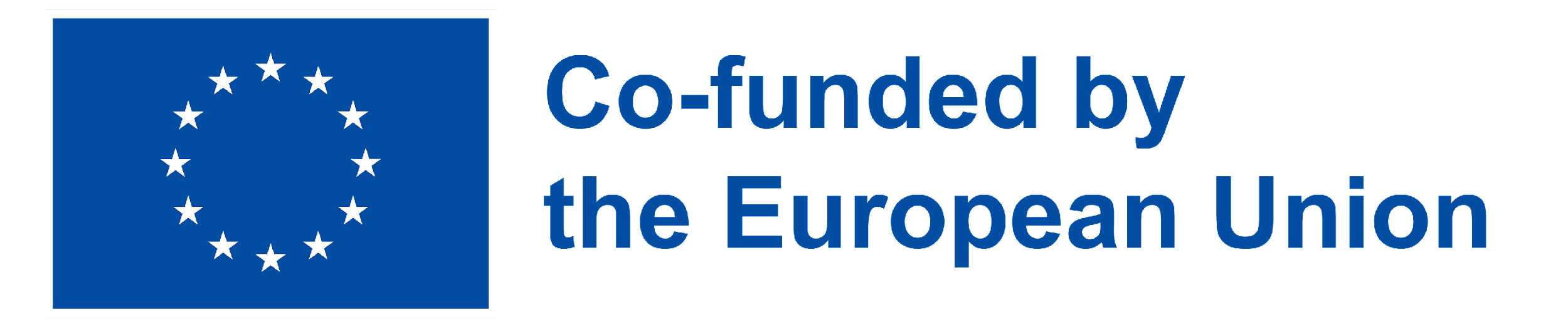 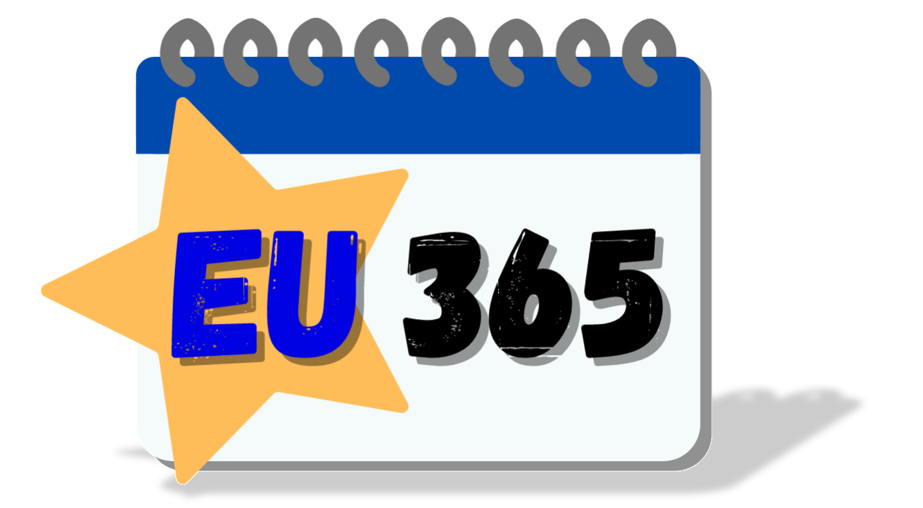 www.eu365.eu
We are all citizens of one world, we are all of one blood. 
To hate people because they were born in another country, because they speak a different language, or because they take a different view on this subject or that, is a great folly.
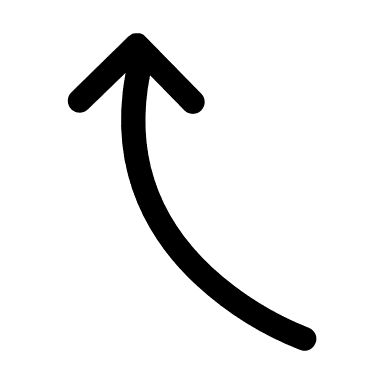 John Amos Comenius
1592-1670
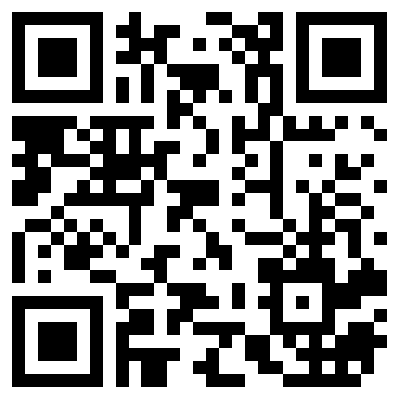 April
2023
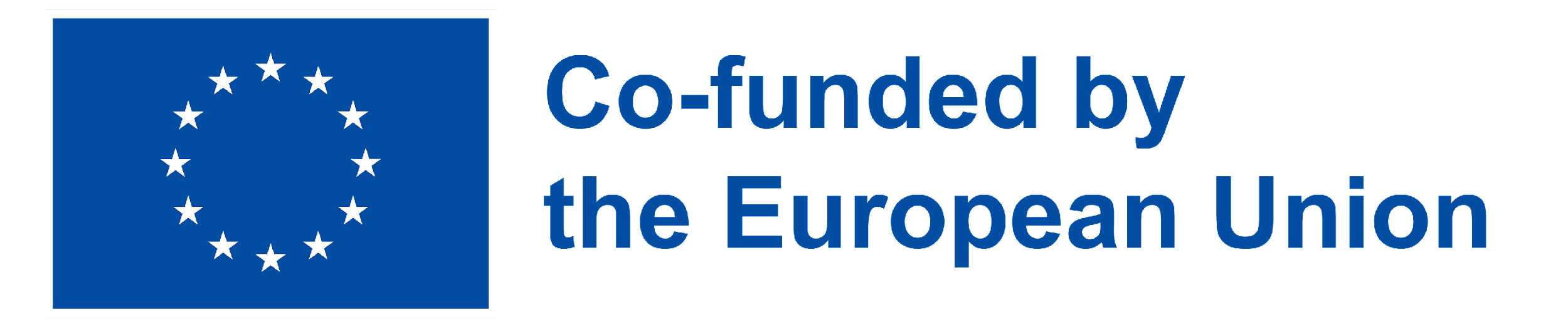 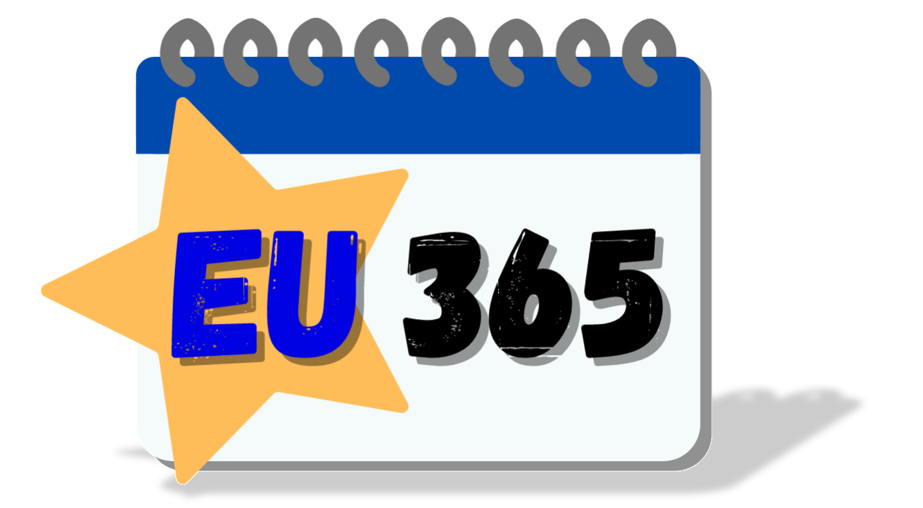 www.eu365.eu
For the European Union to become a true Union of Equality we need to ensure that all people are treated equally, socially included and able to participate in social and political life without exception.
Helena Dalli
2020 
[adapted]
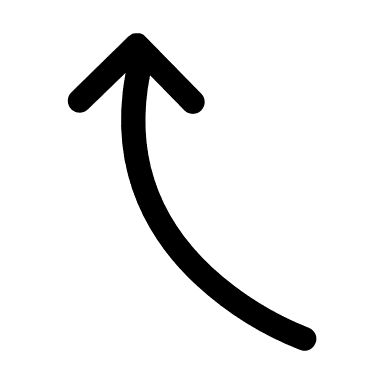 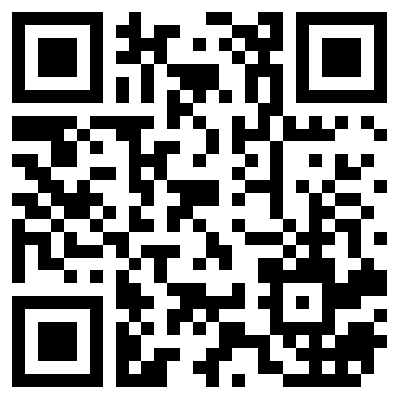 May
2023
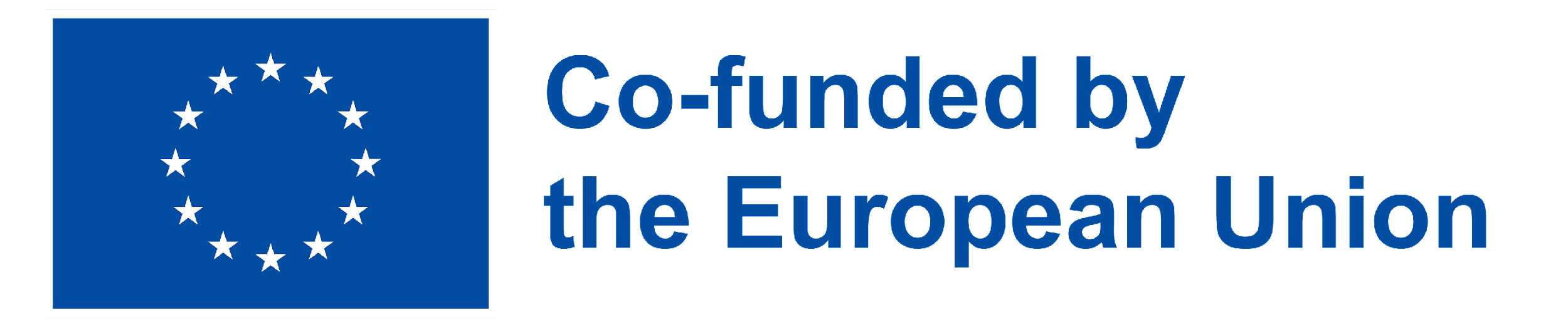 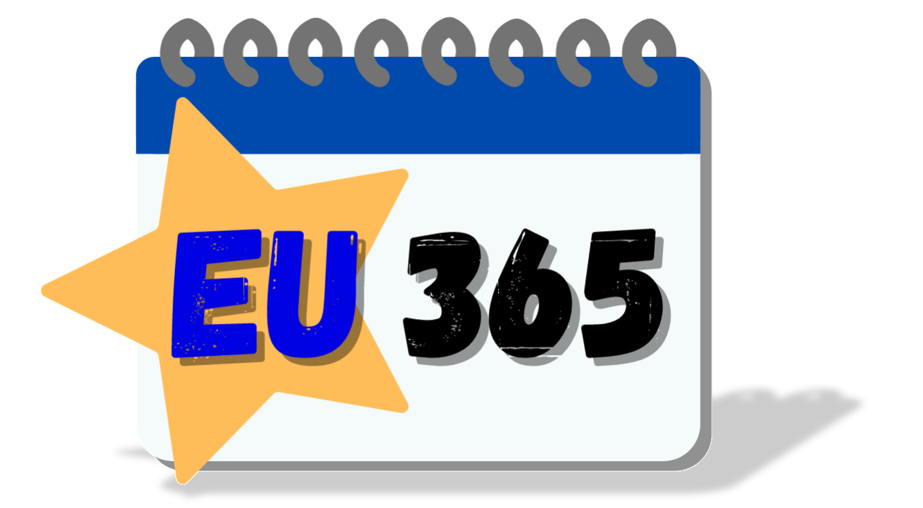 www.eu365.eu
Pride events symbolise 
the freedom to love and to be 
who we are, united in our diversity. But to build a true #UnionOfEquality, we must support and keep on fighting 
for LGBTIQ equality 24
 hours a day, 7 days a week, 
365 days a year!
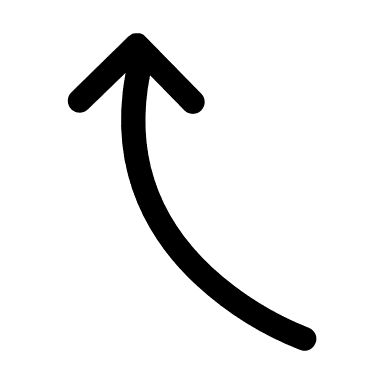 Ursula von der Leyen
2021
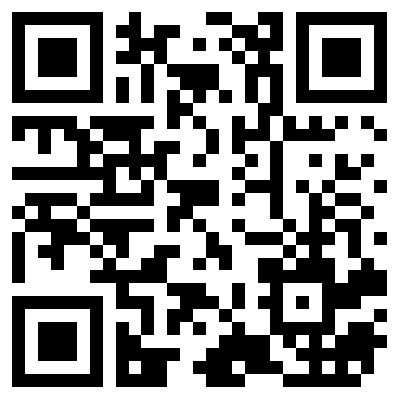 June
2023
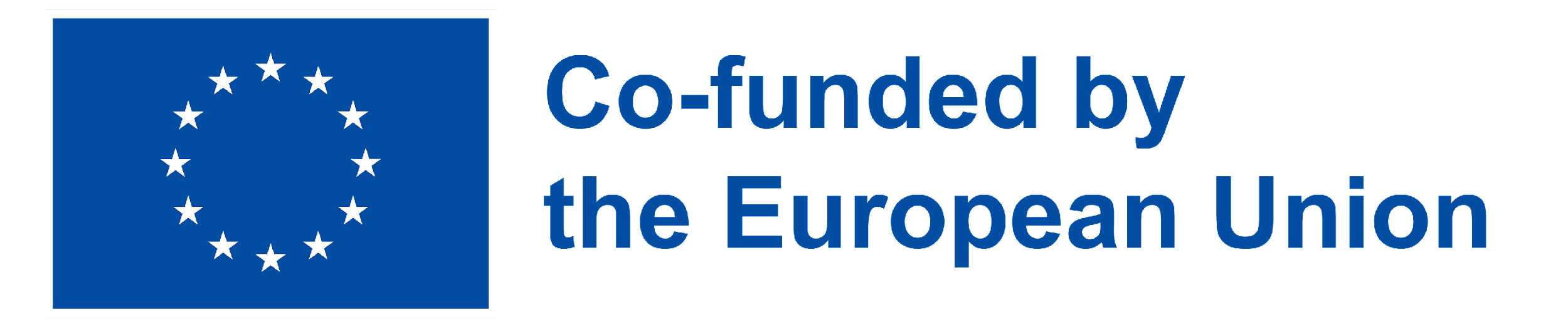 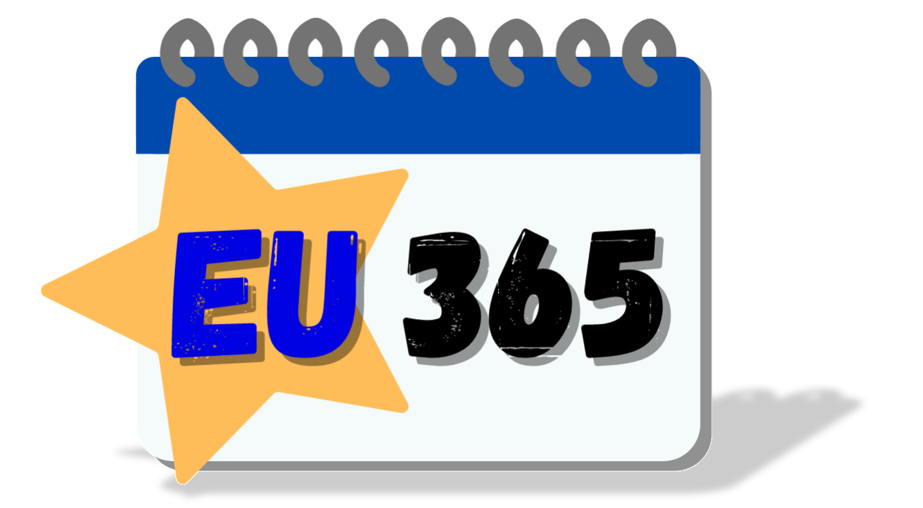 www.eu365.eu
Europe itself is an embodiment of this diversity.
There is no place for racial discrimination and racism of any kind in democratic societies. We must all strive for our societies to be inclusive and tolerant.
Ulrich Beck
Helena Dalli 
2020 [adapted]
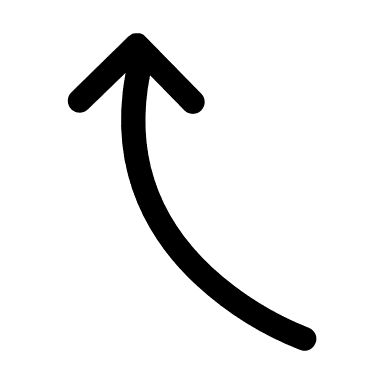 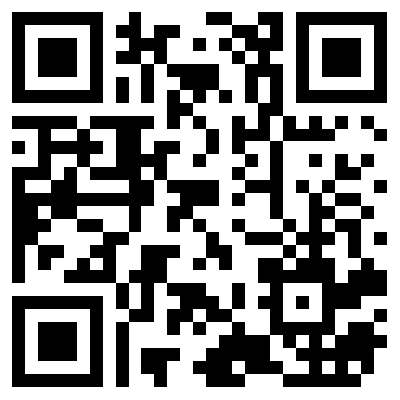 July
2023
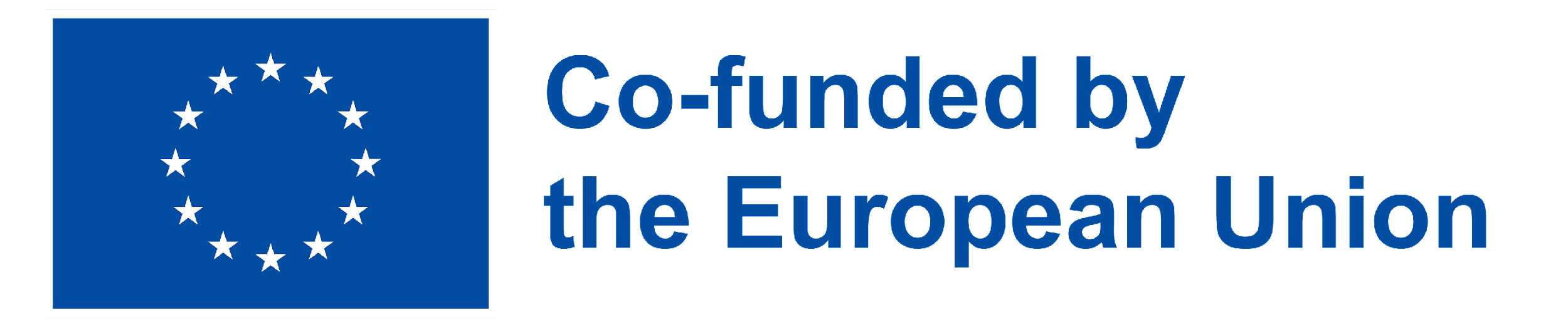 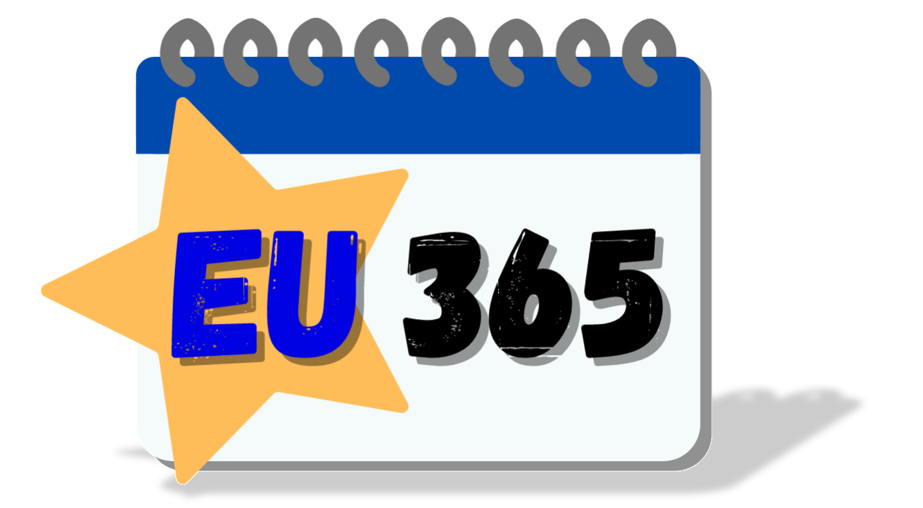 www.eu365.eu
When employees are valued for who they are, they are committed to their job and fully employ their talents and creativity.
Helena Dalli 
2022
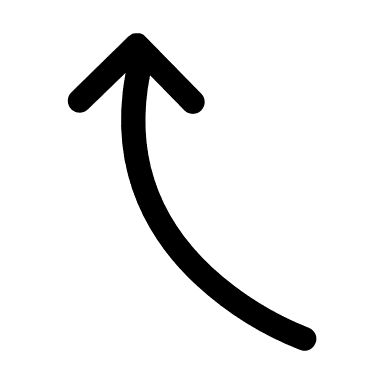 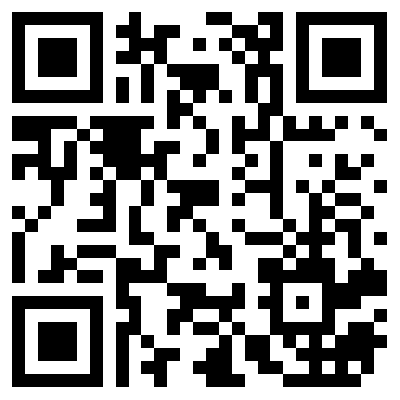 August
2023
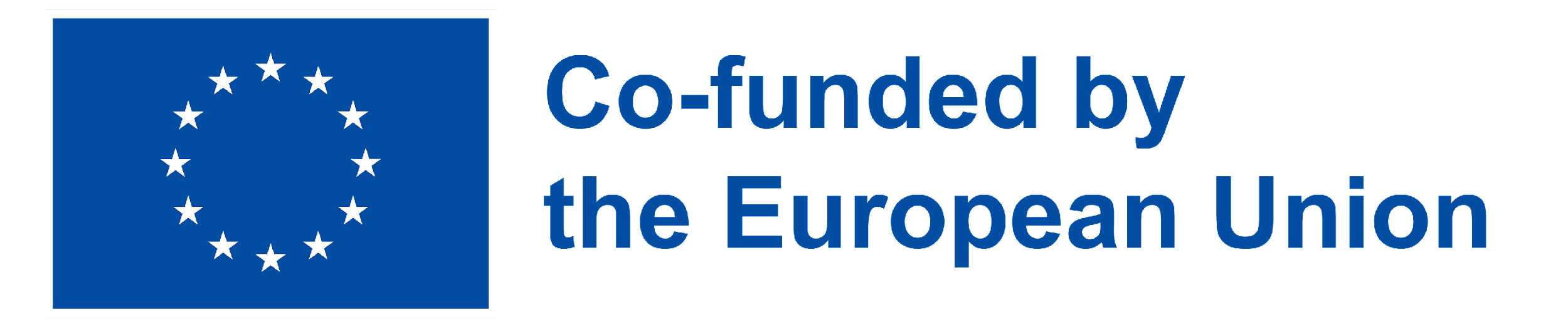 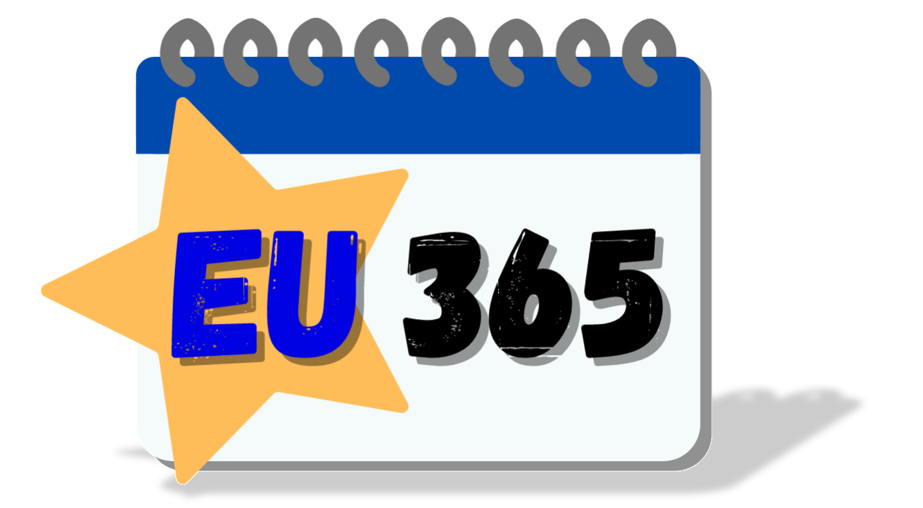 www.eu365.eu
Cultural heritage brings us together. It helps strengthen social cohesion, foster tolerance and mutual understanding. The cultural and linguistic diversity of Europe, and the languages spoken are an essential part 
of its cultural heritage.
Mariya Gabriel 
2022
[adapted]
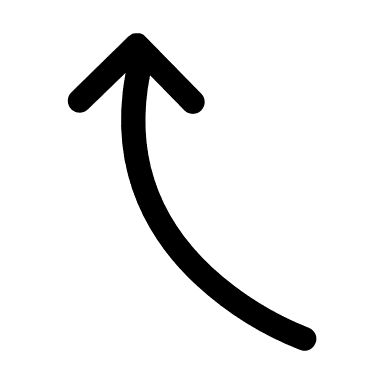 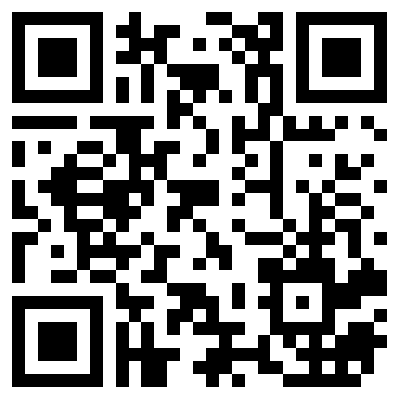 September
2023
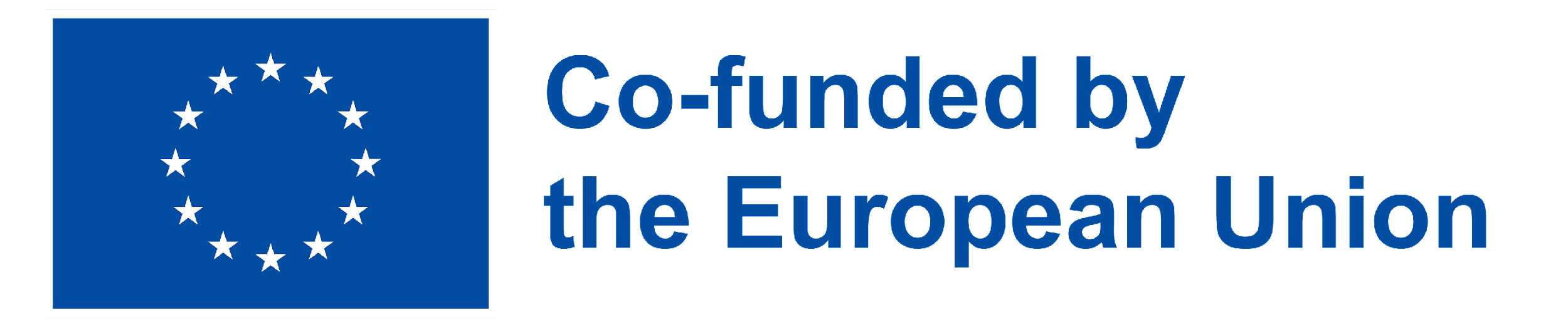 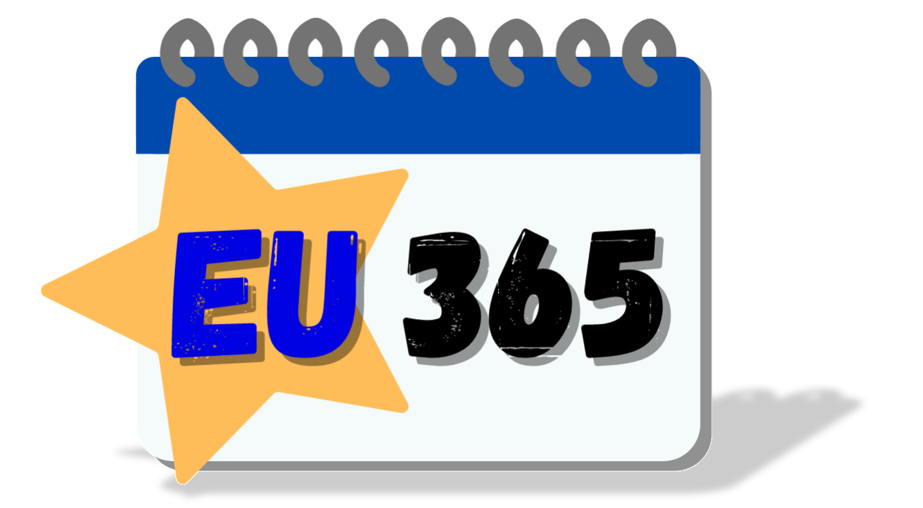 www.eu365.eu
Diversity 
is a value and belief that each 
of us as a person has unique
gifts and skills and are able to 
build and change the world. 
Each of us is a very important part of the world’s puzzle.
Jana Skalková
2018 
[adapted]
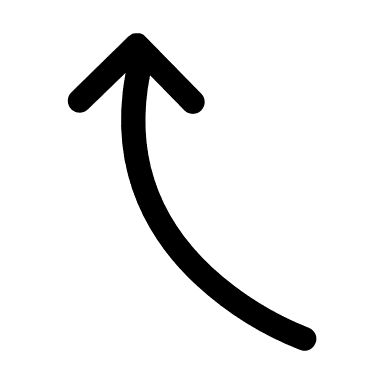 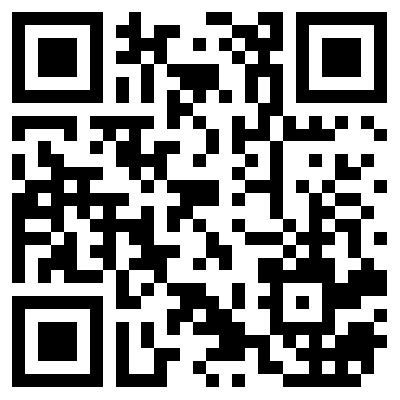 October
2023
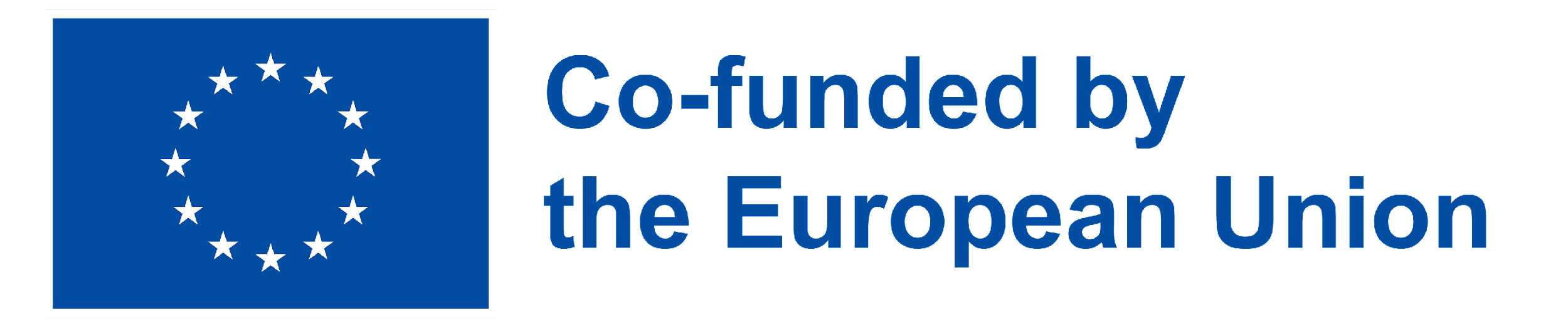 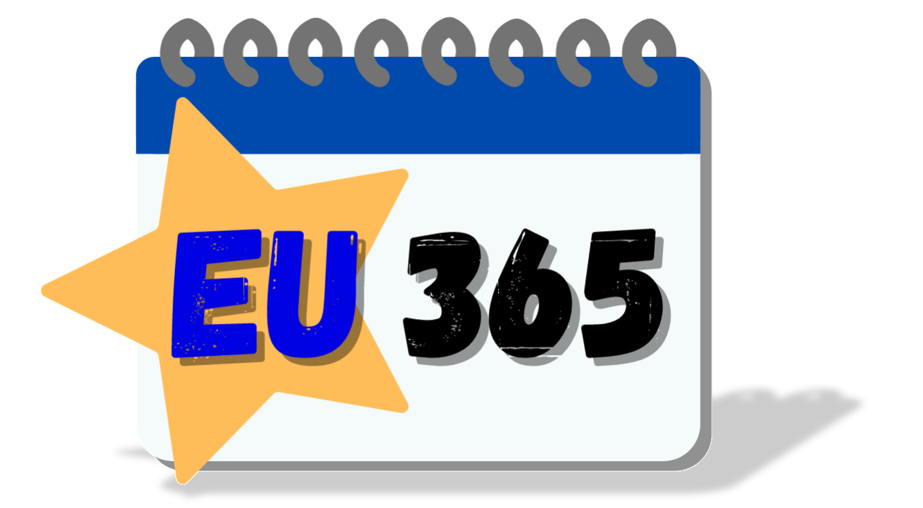 www.eu365.eu
To be successful in a global society we must meet the need for diversity. Innovation is created by bringing together diverse people, with each actively participating.
Věra Jourová
2018 
[adapted]
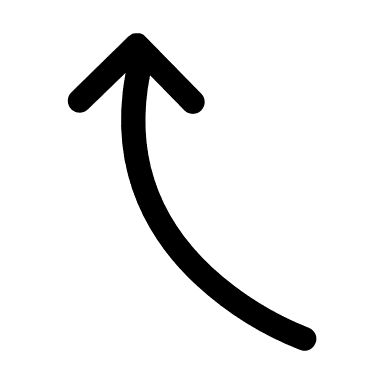 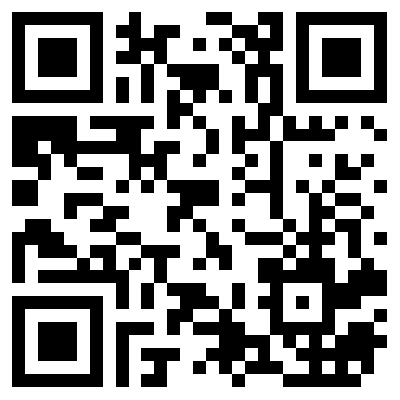 November
2023
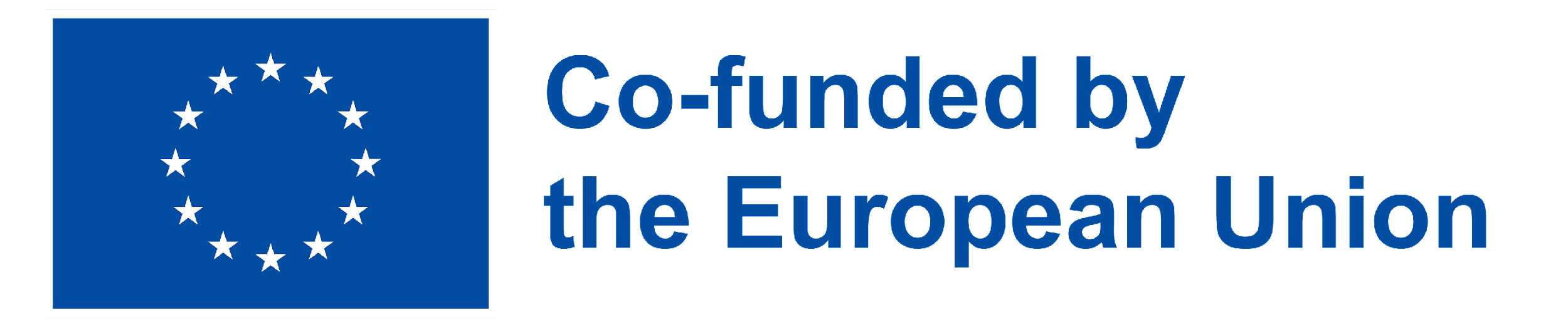 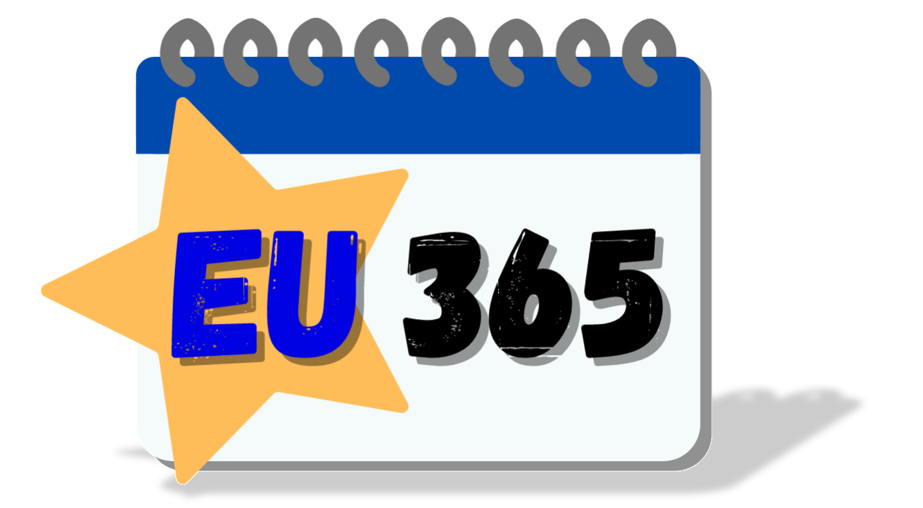 www.eu365.eu
I strongly believe diversity is a journey, even if it’s a long one. It’s crucial for a modern Europe.
Jana Skalková
2018
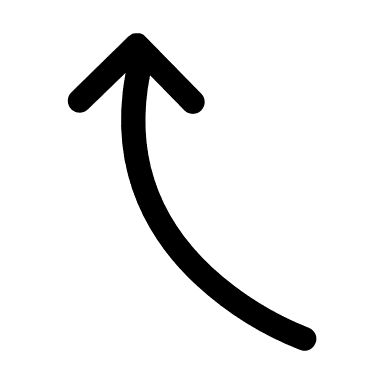 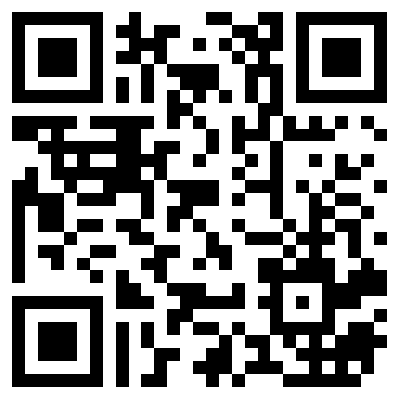 December
2023
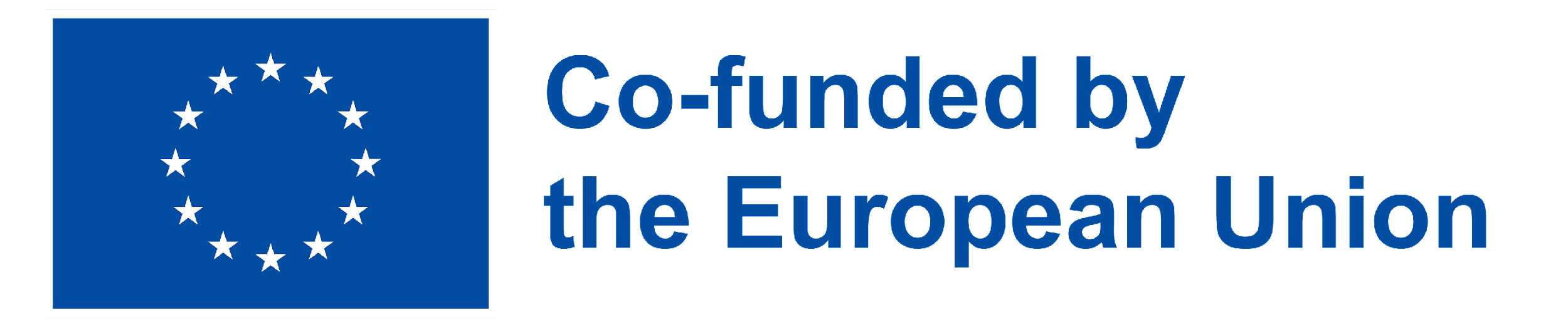 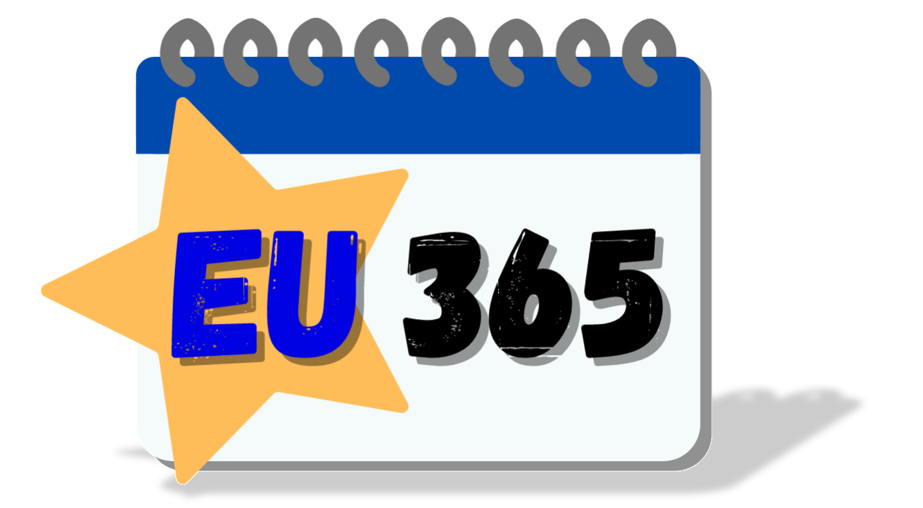 www.eu365.eu